Crisis and Time For Change: Shifting Our Thoughts Around Substance Use Disorder
Dr. Louisa Marion-Bellemare
Oshki-Nochmoowin Conference
February 6, 2024
WHAT ARE OUR BIASES?
It’s a willpower issue..they should be able to stop
They should be taken off the medication as soon as possible
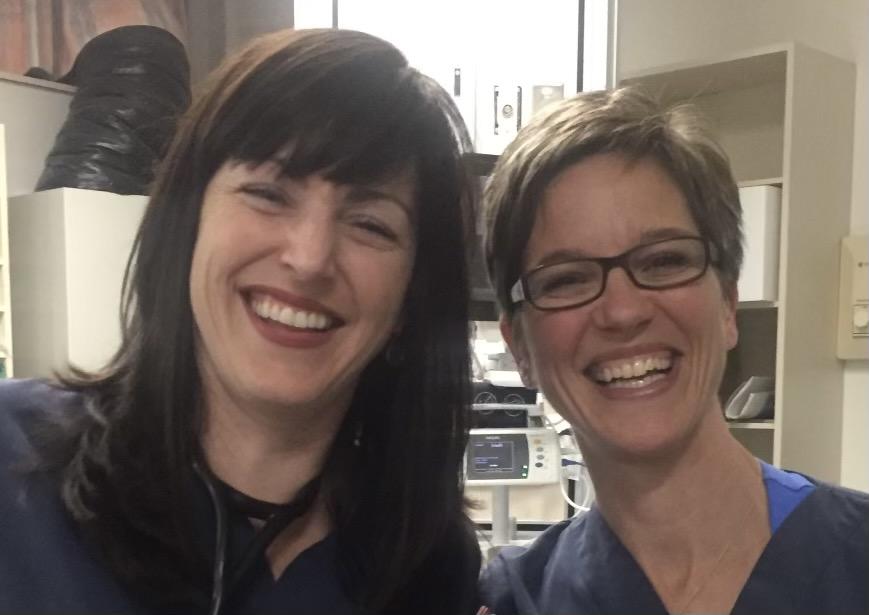 Suboxone is just replacing one drug for another
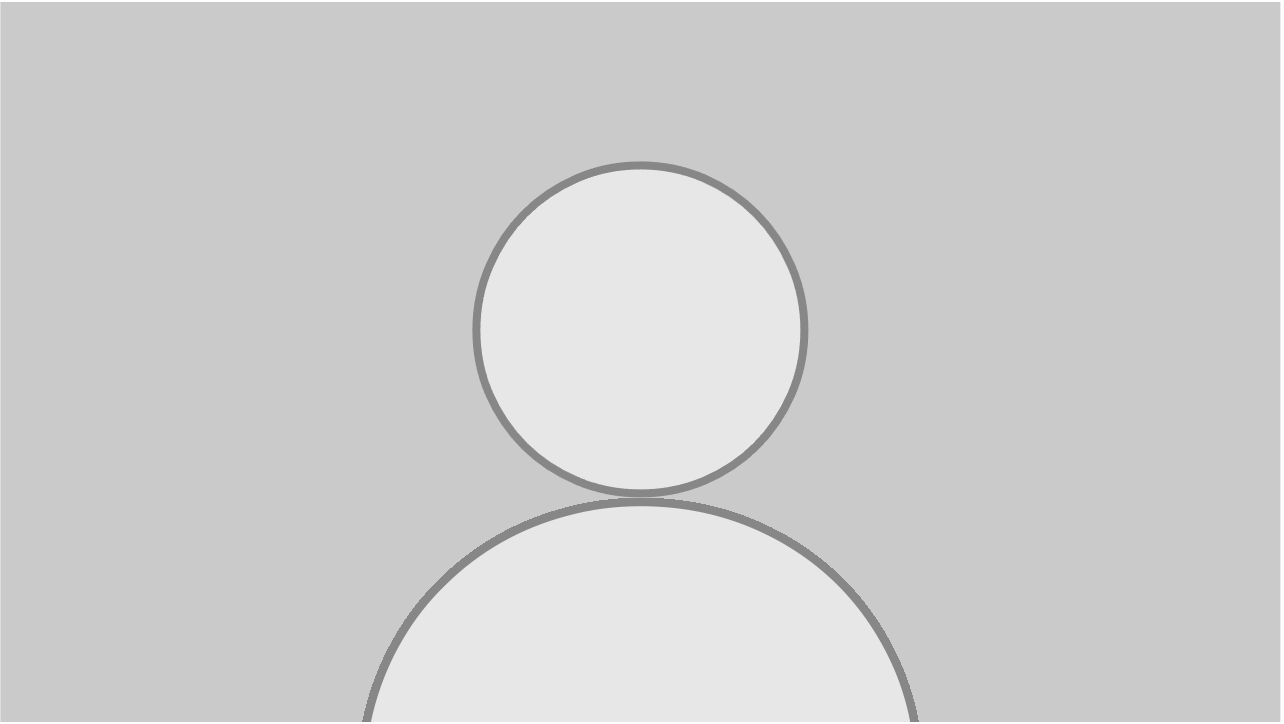 https://subjectmatter.ca/work/circlesofcare/
Definition of Substance Use Disorder (SUD)
Medical condition defined as : 

Chronic Relapsing illness which, though associated with elevated rates of morbidity and mortality, has the potential to be in sustained remission with appropriate treatment (CRISM, 2018)
Compulsive disorder with a strong desire to stop or cut back but an inability to do so despite risk and consequences


                 “MEDICALIZATION OF SUD/OUD CAN REDUCE STIGMA”
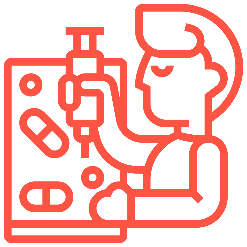 Addiction
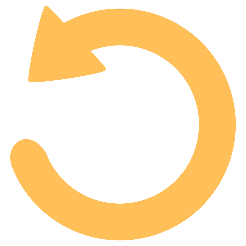 High Risk & Addictive Behaviour
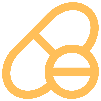 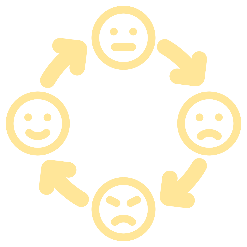 Emotional Dysregulation
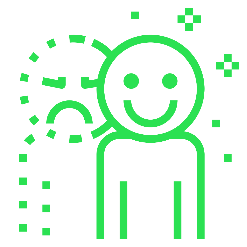 Development of Character, Personality and Coping Skills
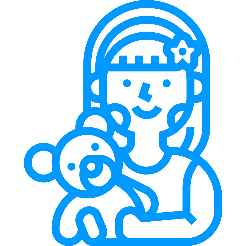 Adverse Childhood Experiences
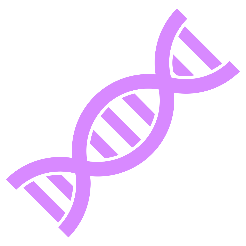 Genetic Predisposition
Pyramid of Addiction
NORTHERN ONTARIO CRISIS AND TIME FOR A CHANGE
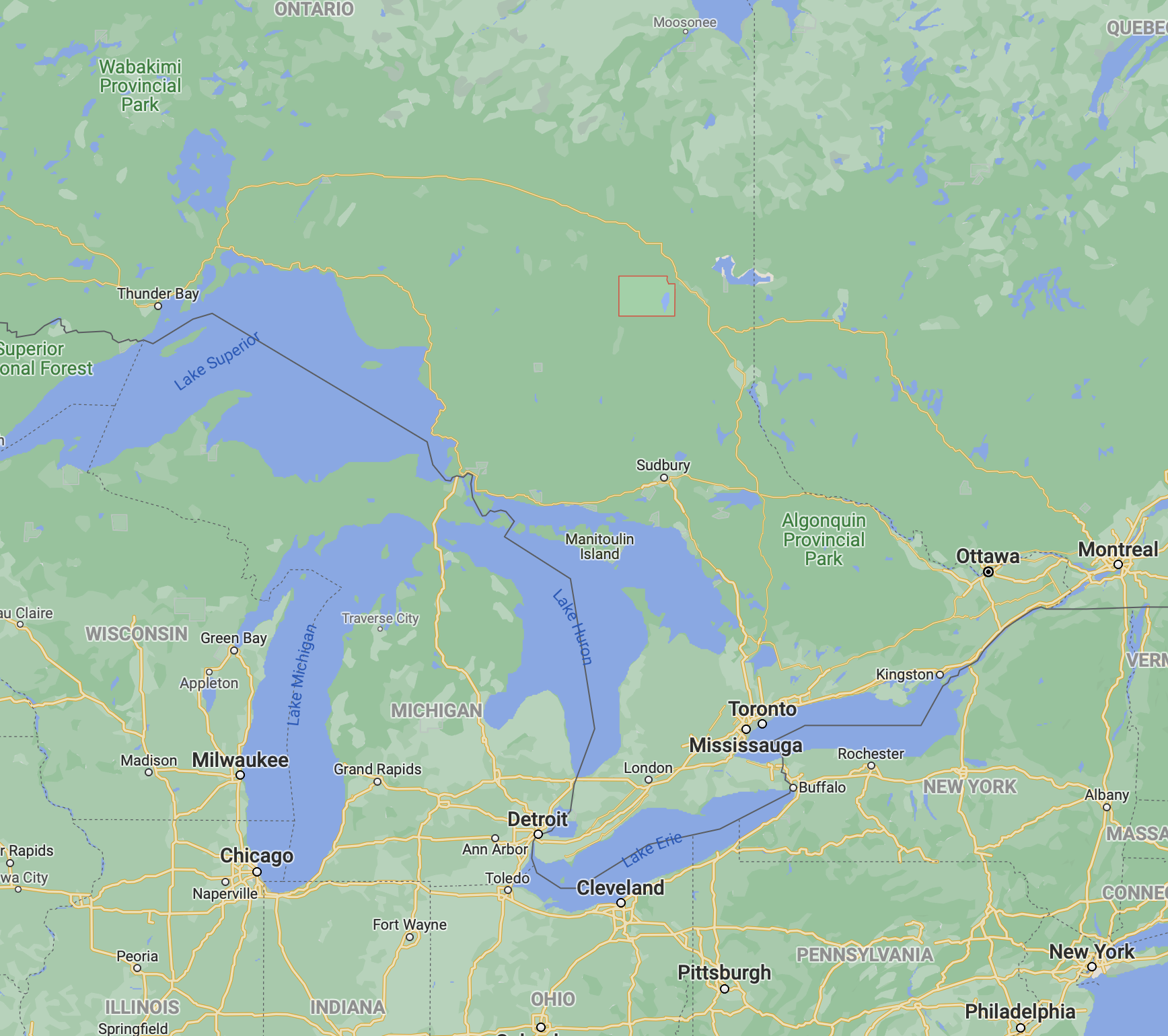 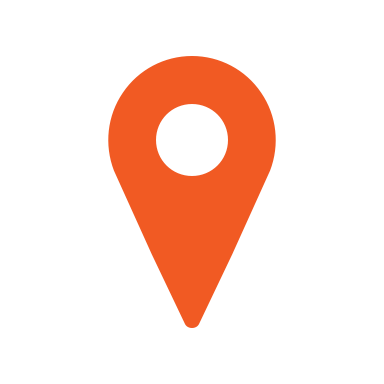 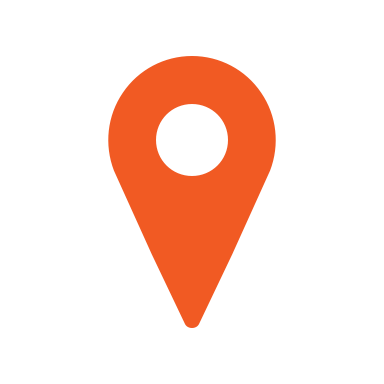 THUNDER BAY
TIMMINS
Time for a Change: Inspiring the Community
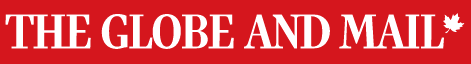 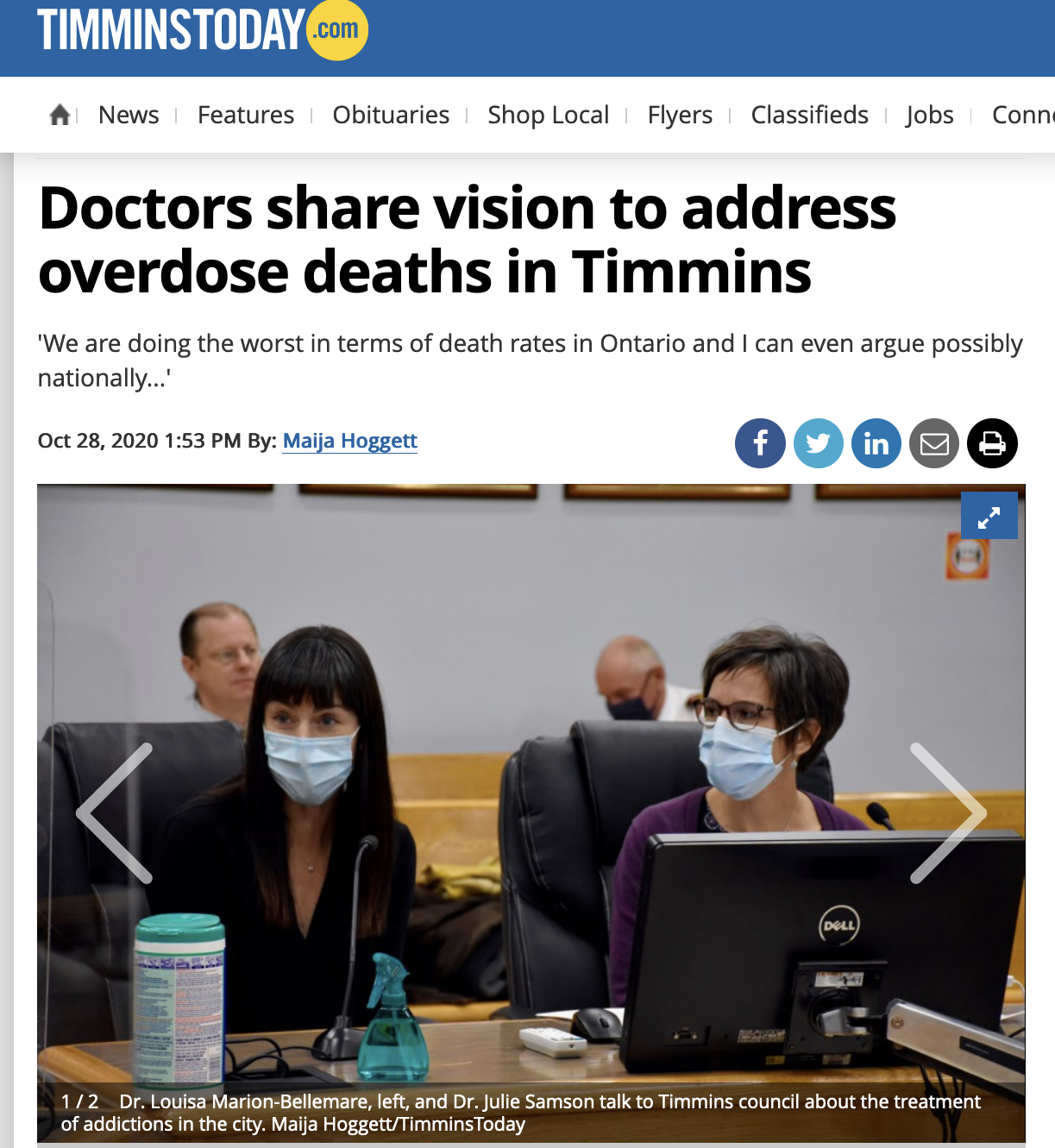 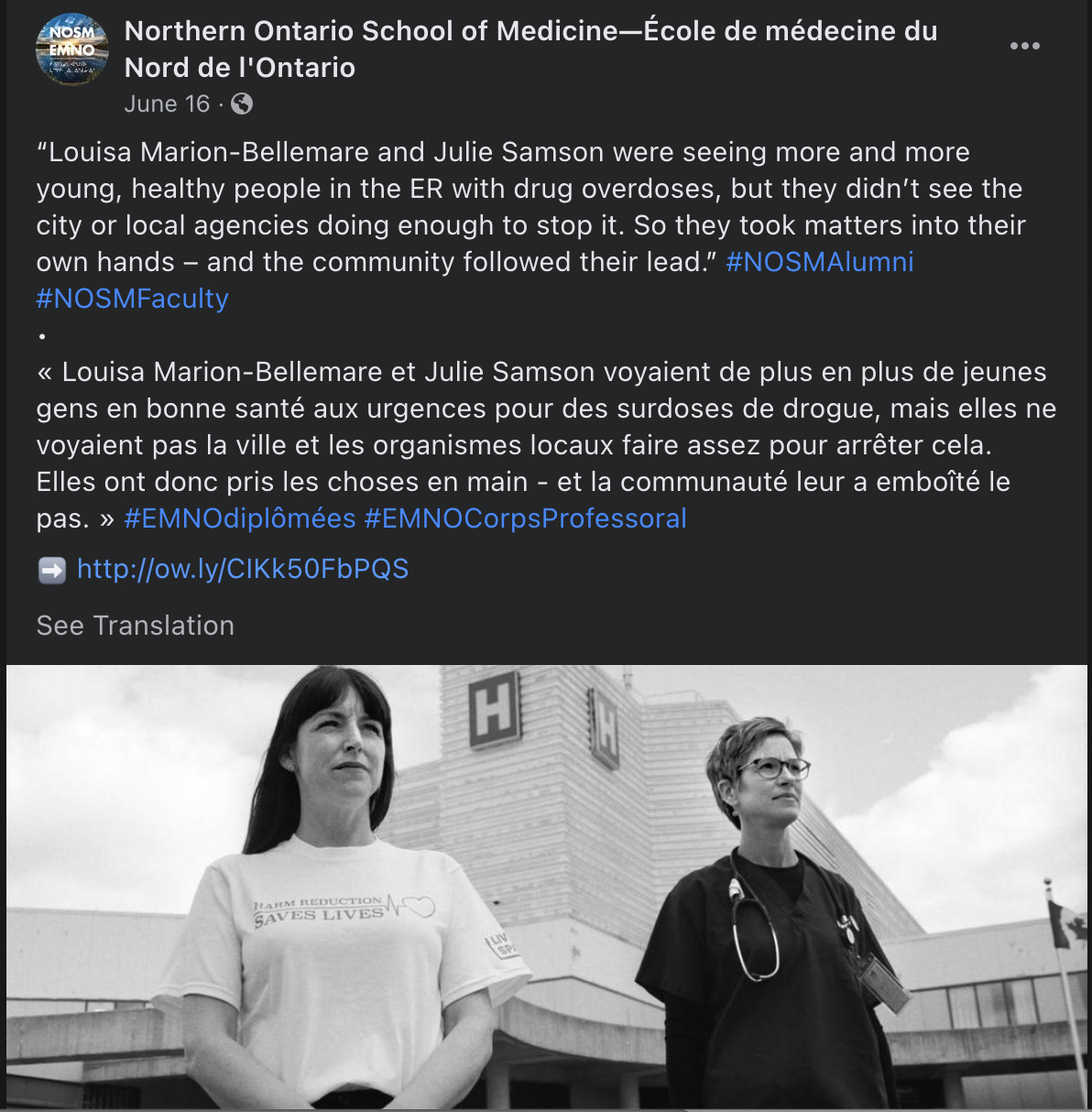 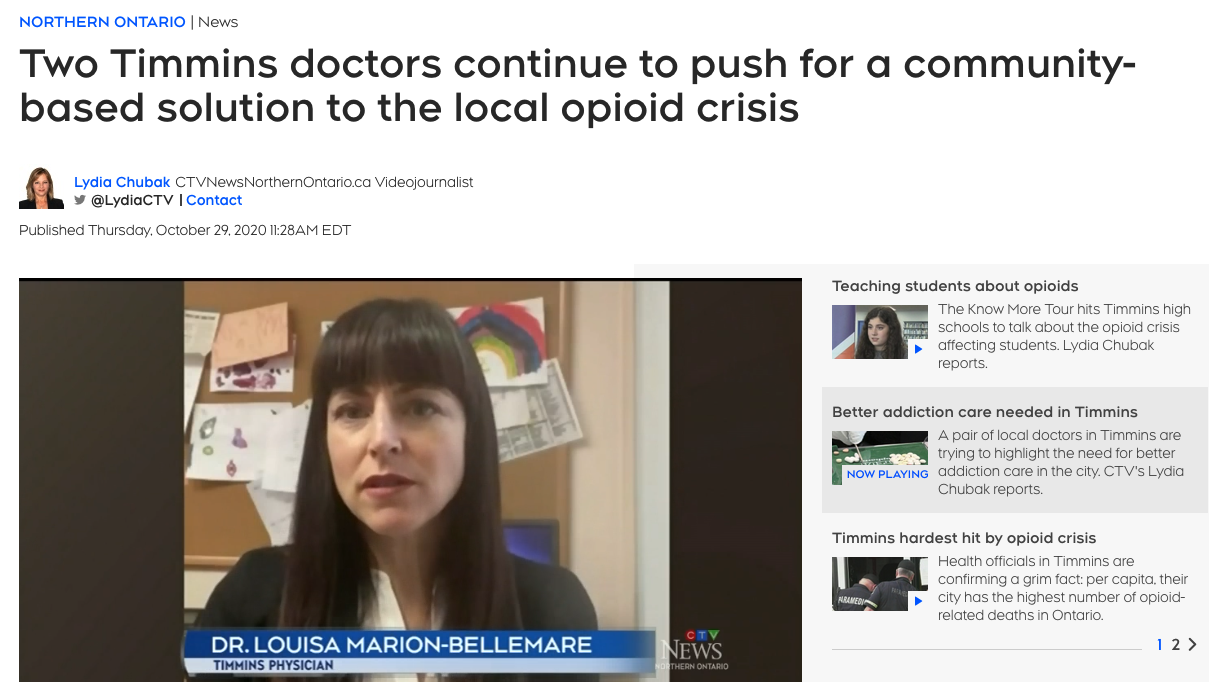 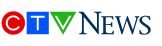 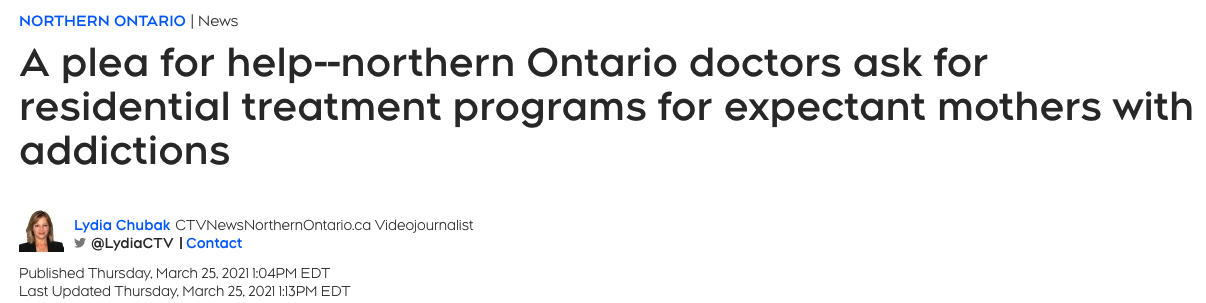 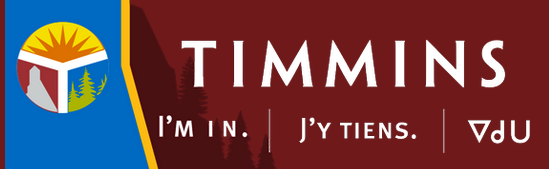 9
[Speaker Notes: Drs Samson and Marion-Bellemare did about 20 presentations to community organizations
Presented to hospital medical board, city council, medical advisory committee, EDs of community organizations, fire department, EMS
Convinced people who didn’t care to do something
Convinced needed to do this to save lives]
LOCAL CRISIS
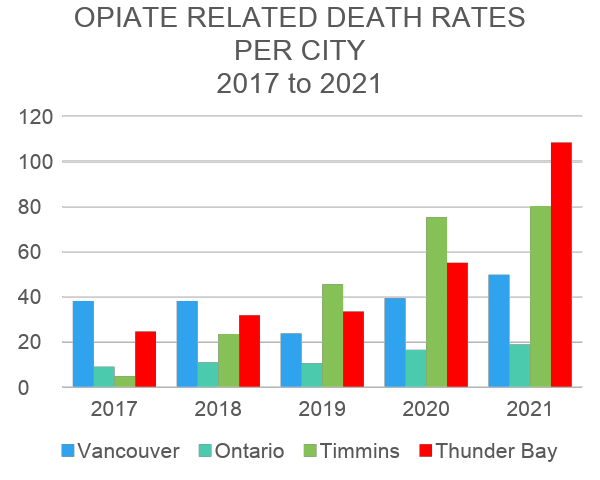 Data Source: https://www.publichealthontario.ca/en/data-and-analysis/substance-use/interactive-opioid-tool  
 https://www2.gov.bc.ca/assets/gov/birth-adoption-death-marriage-and-divorce/deaths/coroners-service/statistical/illicit-drug.pd 
*2021rates are preliminary and subject to change2
f
[Speaker Notes: Other cities for 2021
TB: 108.4
Timmins: 80
SSM: 69.4
NB: 49.4
Sudbury 48.8
Ontario: 18.8



PHU (Porcupine Health Unit) population: ~ 85 000
Timmins population: ~42 000
Vancouver Coastal Health: includes Vancouver East Side

 
CCO 
Ontario
2020: 2426 deaths which is a 60 % increase from 2019 


https://www.publichealthontario.ca/en/data-and-analysis/substance-use/interactive-opioid-tool  
 
https://www2.gov.bc.ca/assets/gov/birth-adoption-death-marriage-and-divorce/deaths/coroners-service/statistical/illicit-drug.pdf]
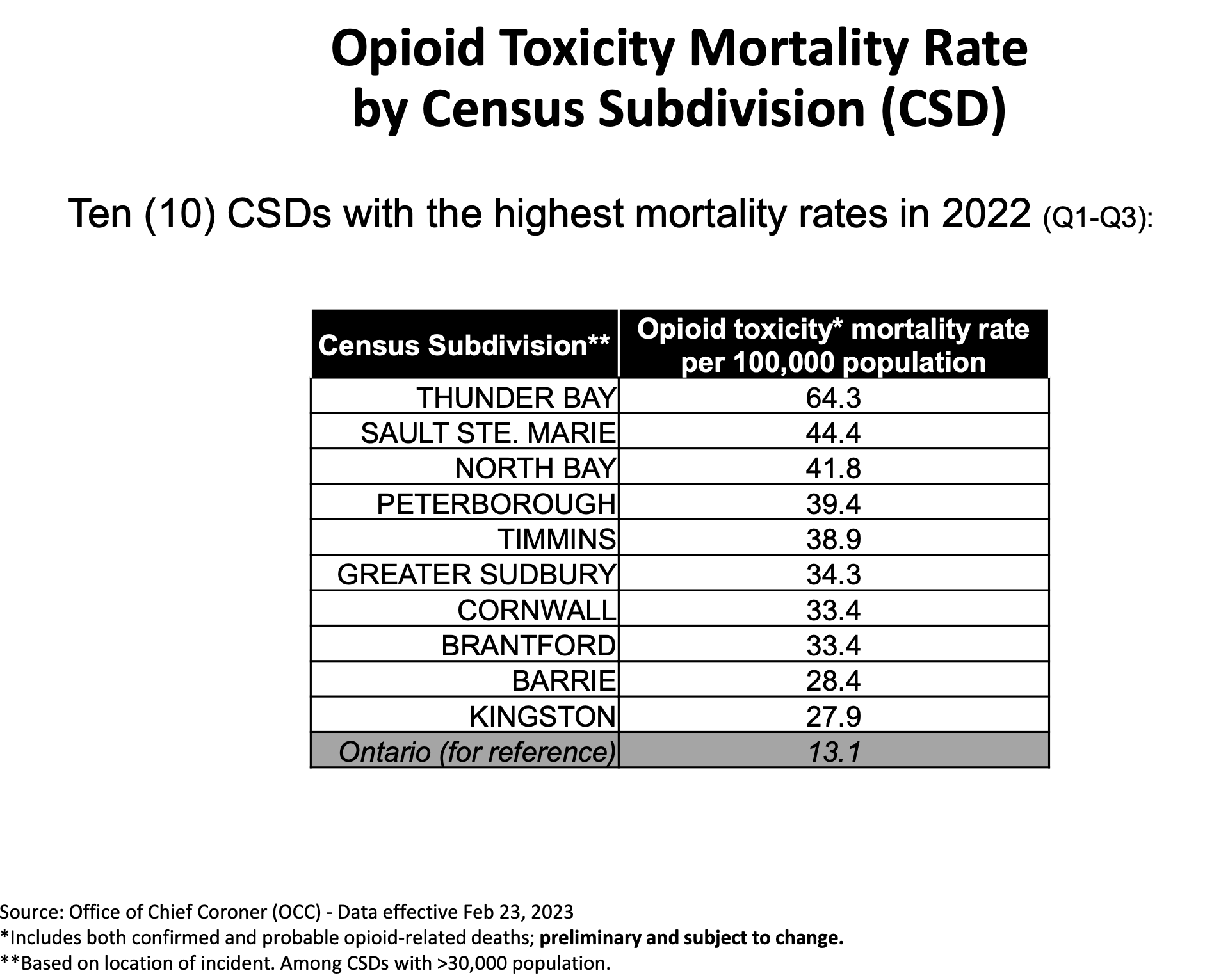 Who is dying from opioid toxicity?
Race & Indigenous identity
The OCC has implemented a process to make the collection of race and Indigenous identity a mandatory requirement as part of death investigations. The data collected will align with the Anti-Racism Directorate data standards and will include First Nations, Métis, and Inuit categories for all death investigations.
The OCC is seeking engagement to co-develop an approach to release race-based data. Future work is planned to study the impacts of the ongoing overdose crisis among Black, Indigenous and People of Colour in Ontario, in a collaborative effort with community organizations.
The following results by Indigenous identity are from a report released by the Chiefs of Ontario in collaboration with the Ontario Drug Policy Research Network*
Rate of opioid poisoning-related deaths in Ontario, from 2000 to 2019
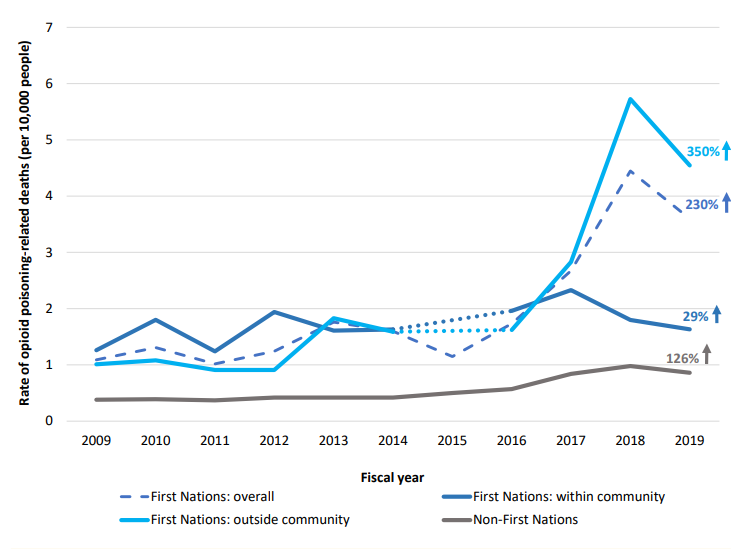 Beginning in 2017 opioid mortality rates increased disproportionately among First Nations people, particularly among First Nations people living outside of First Nations communities.
12
*Opioid Use, Related Harms, and Access to Treatment among First Nations in Ontario, 2013 – 2019 
https://odprn.ca/wp-content/uploads/2021/11/First-Nations-Opioid-Use-Harms-and-Treatment-Report.pdf
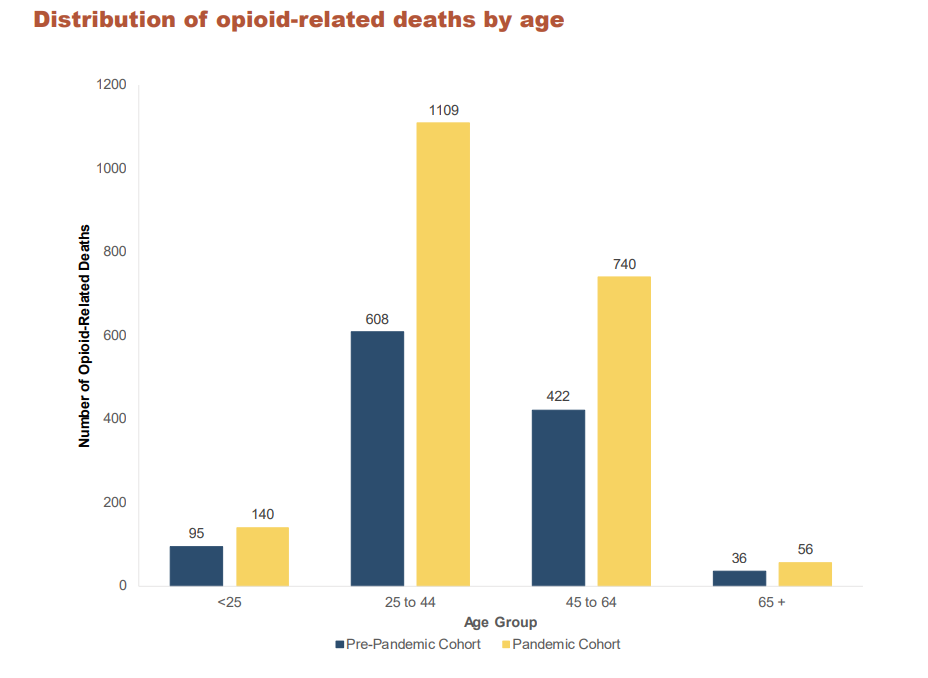 https://odprn.ca/wp-content/uploads/2022/01/Opioid-Related-Toxicity-Deaths-and-Healthcare-Use-Report.pdf
[Speaker Notes: Opiates kill more 25-44 yo people than cancer, MVC , cardiovascular]
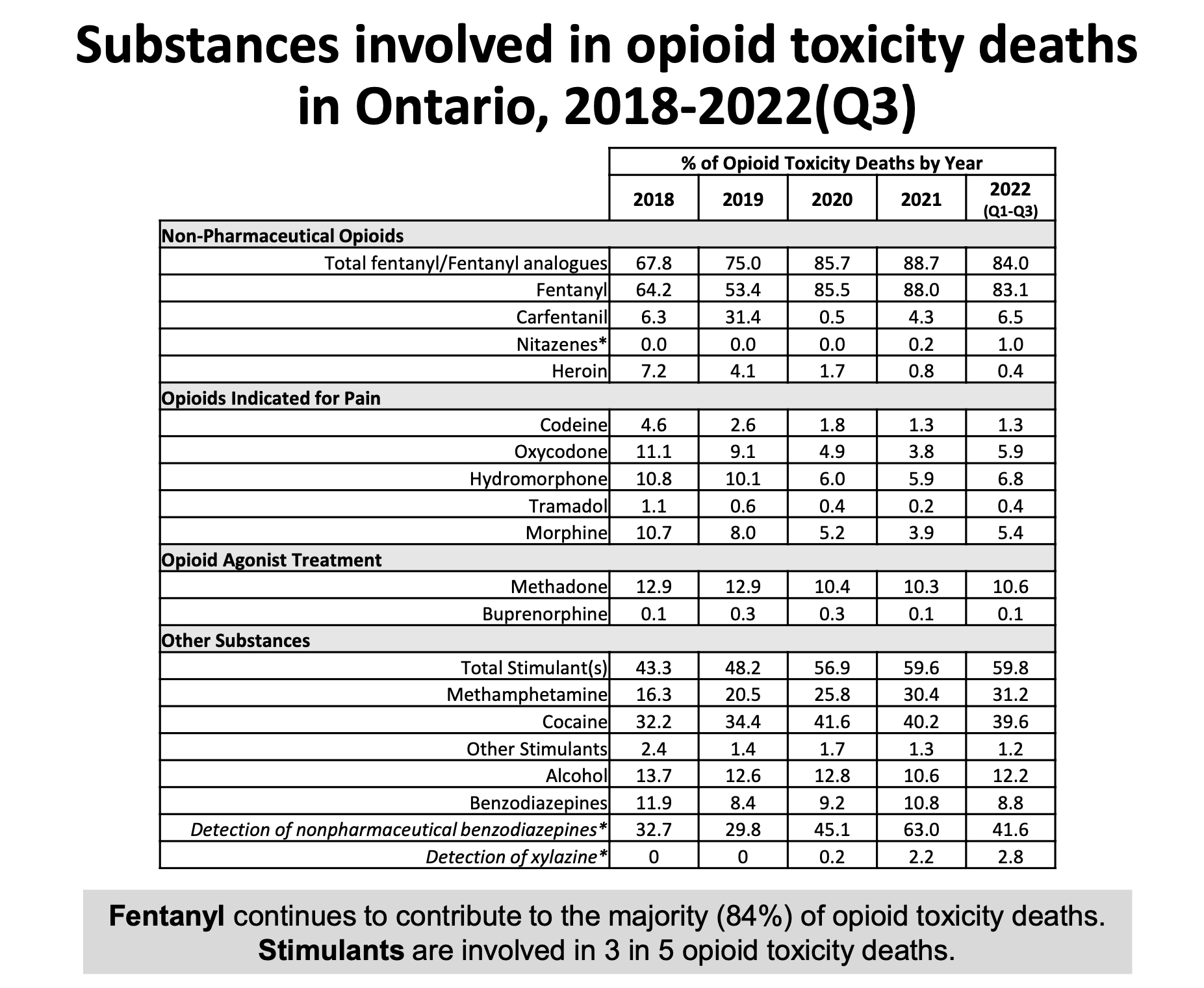 BUP/NAL is very safe
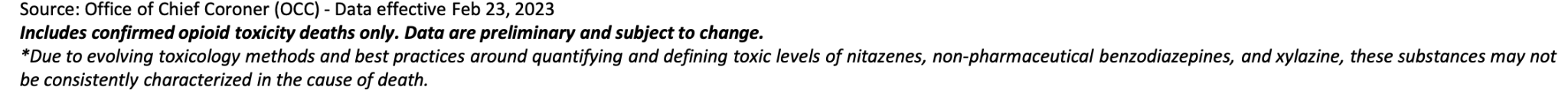 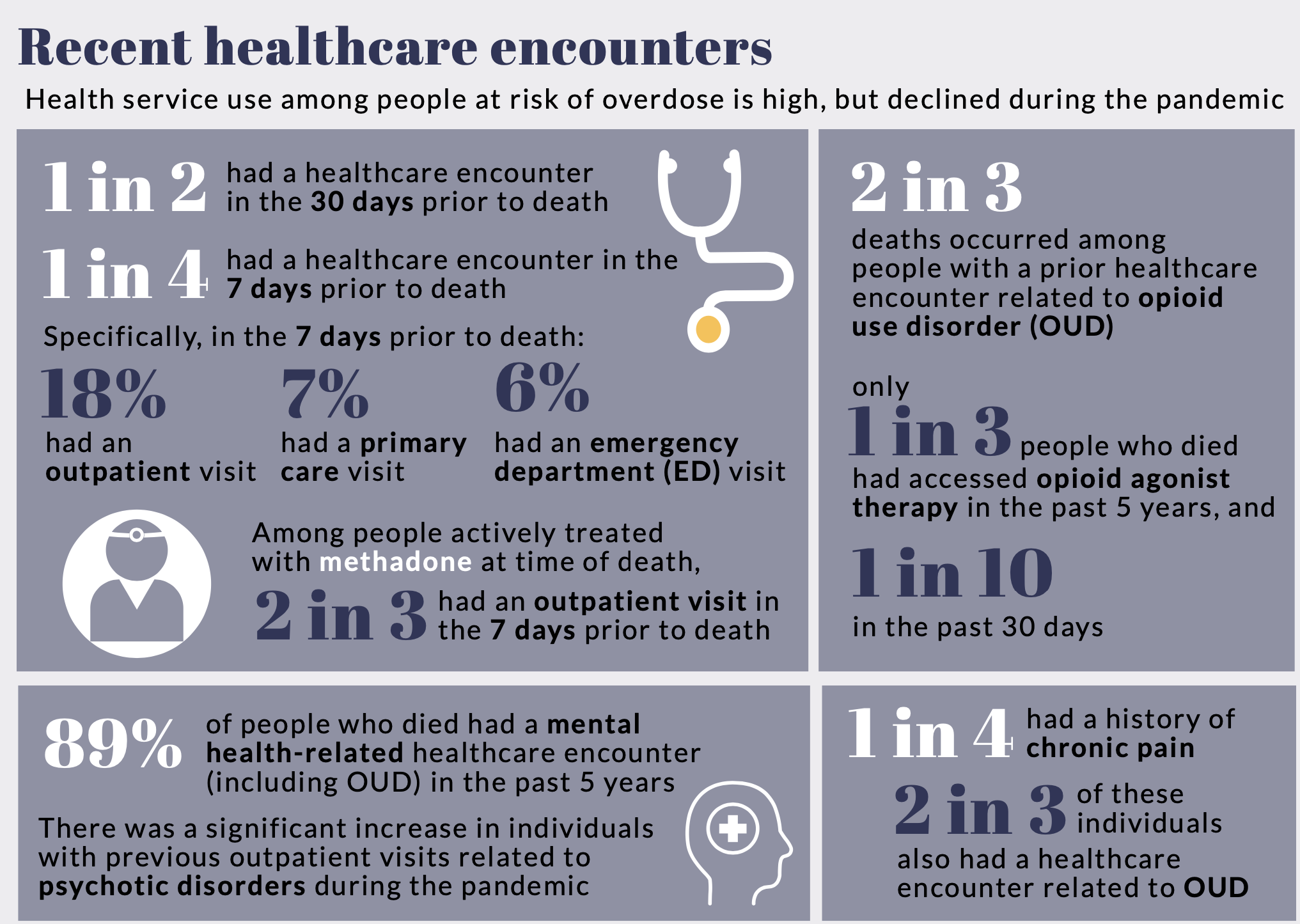 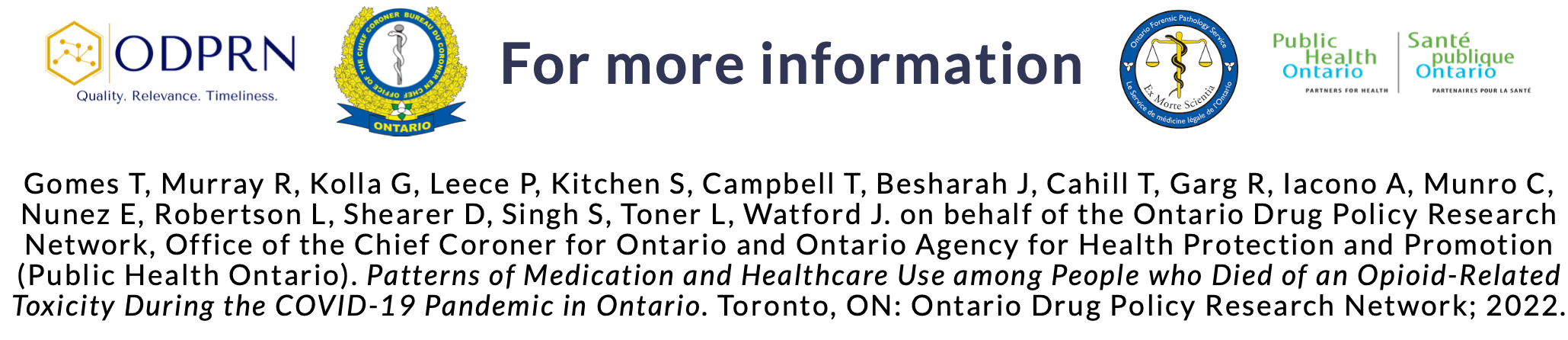 November 2022
[Speaker Notes: Infographic from Public Health Ontario from November 2022]
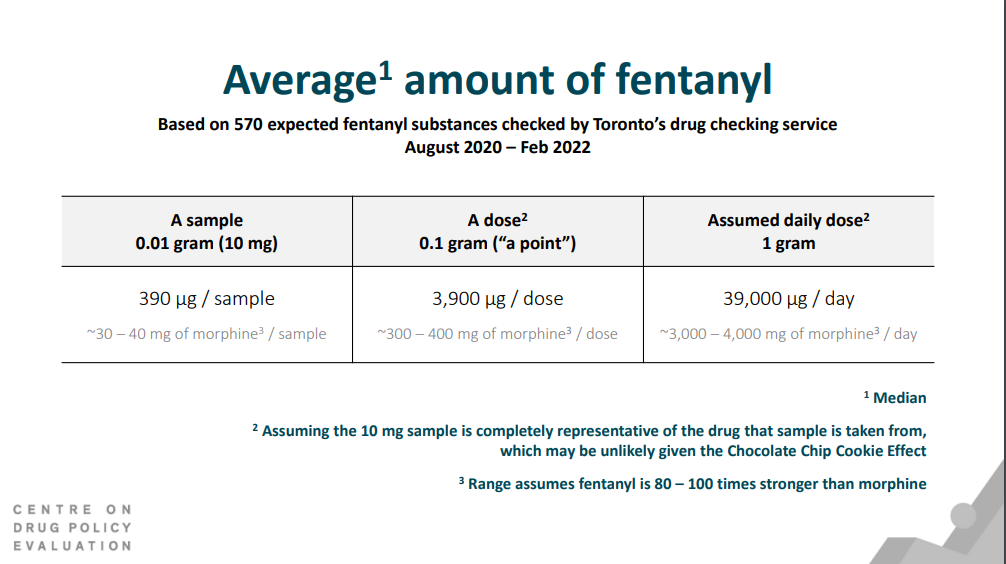 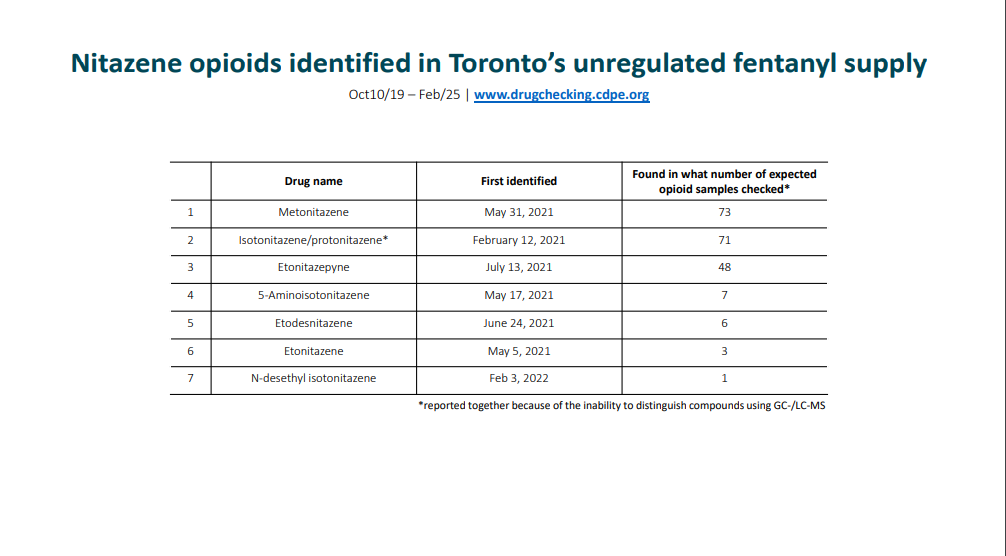 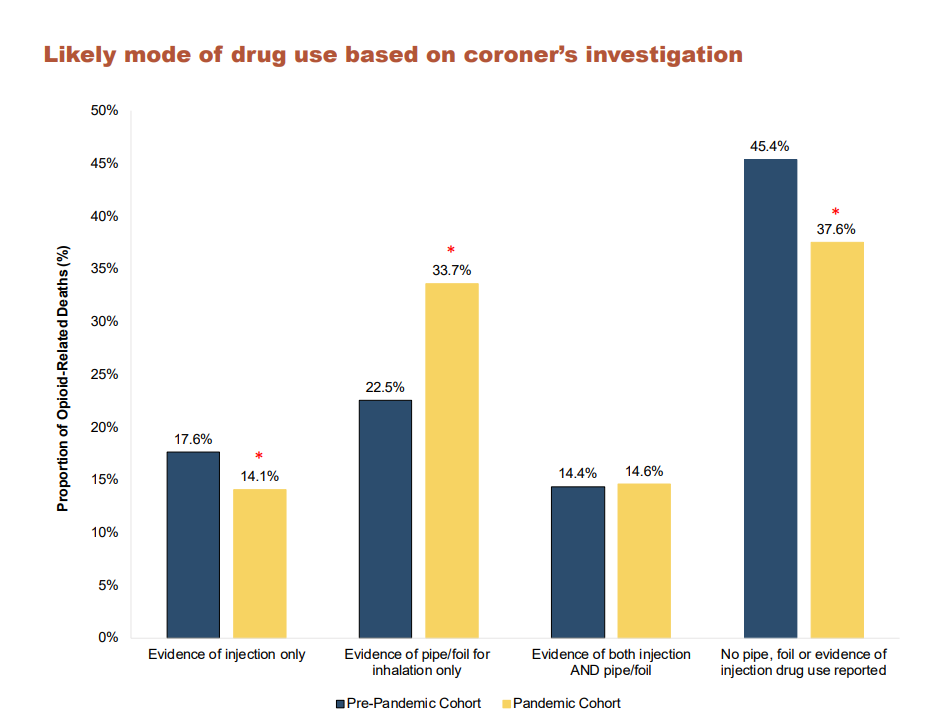 https://odprn.ca/wp-content/uploads/2022/01/Opioid-Related-Toxicity-Deaths-and-Healthcare-Use-Report.pdf
Progress In OUD Treatment Options
2010
1990
2000
2020
Long-acting 
Depo 
treatment 
available
Sublingual buprenorphine-naloxone
New induction strategies
Methadone
(full agonist)
Buprenorphine
(partial agonist)
Emergence of fentanyl and analogues,  novel opiates & contaminated drug supply
[Speaker Notes: Challenge of oxycodone in the 1990s, methadone only treatment available
Methadone and buprenorphine are both oral treatments
Relieve withdrawal symptoms, inhibit euphoria
Success is dependent on patient adherence

Buprenorphine advantages: better safety, lower stigma
Methadone has strict regulatory environment, buprenorphine less so, allowing clinicians to use their own judgment

Home inductions developed to deal with fentanyl]
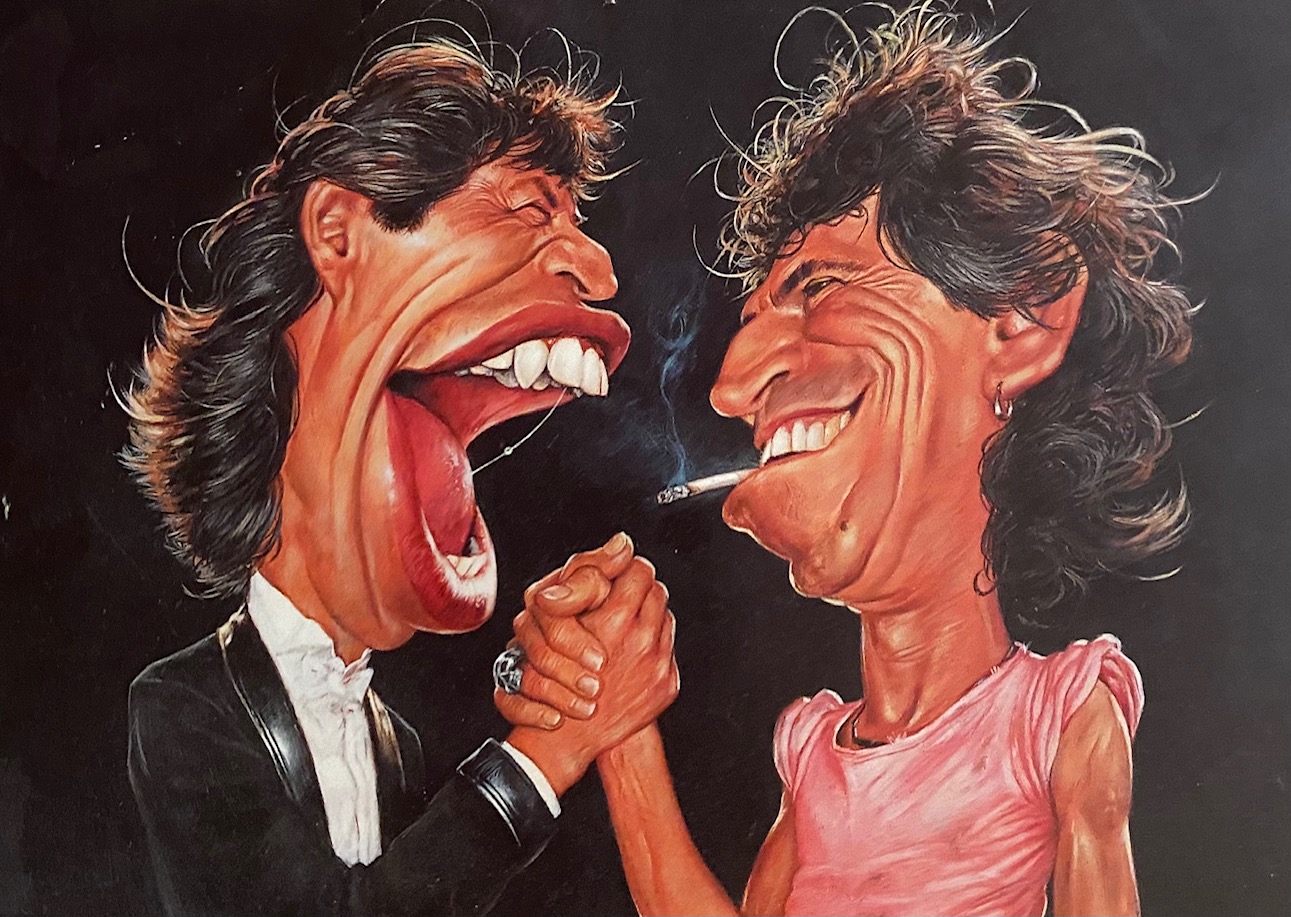 TOXIC
 TWINS
[Speaker Notes: Why and how did these guys make it? In their 80’s and a life of opioid use
Heroin is a bit more predictable🡪 lasts longer, not typically contaminated 
Never got in to fentanyl]
Gone are the days of Tweeter and the Monkey Man
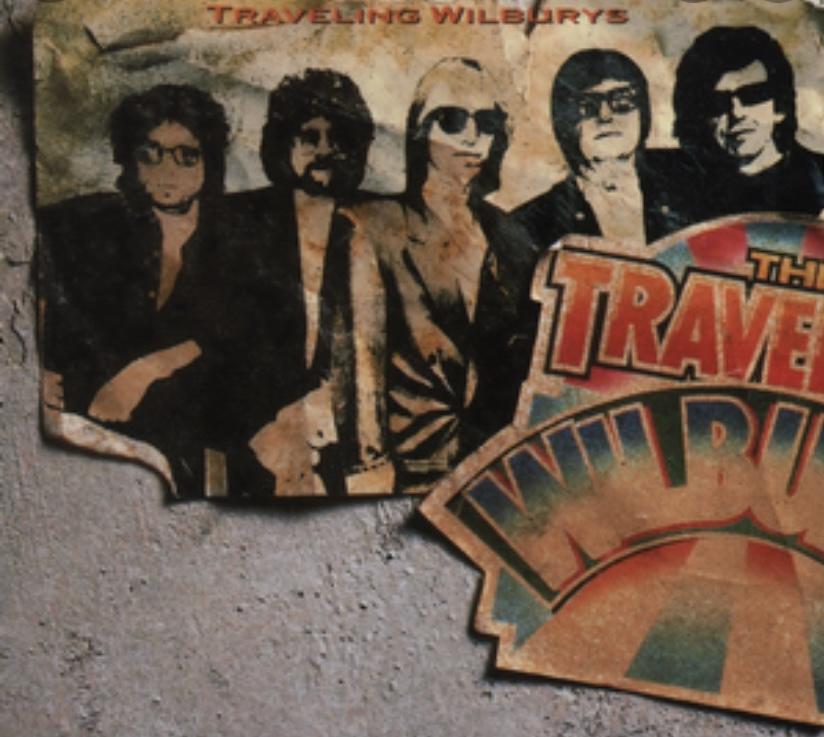 [Speaker Notes: Gone are tweeter and monkey man days
They were hard up for cash so they stayed up all night selling cocaine and hash
Now it is fentanyl which is potent and now contaminated
Even Tom Petty— who had everything died at age 66 of a fentanyl overdose in 2017 so imagine the challenges our patients living on streets have trying to come off or quit fentanyl
I gave tickets away for a Tom Petty concert in July 2017 to go to Julie’s cottage and he died in Oct 2017]
Untreated Addiction is Life Threatening
ADDICTION IS AN EMERGENCY
Risk of Death Increases in the days, months and years following Non Fatal OD
Seeking help is a fleeting moment with a magnitude of an emergency
[Speaker Notes: similar to MI
Relapse rates are increased without OAT 60-90% , increasing risk of mortality and death]
OVERDOSE & SHORT TERM MORTALITY
ED PATIENTS WITH NON FATAL OPIOID OVERDOSE:
5% one year mortality post ED discharge
Of patients that died, 20% died in the first month
Of those that died in the first month, 22% died within the first 2 days
Source: Weiner,Scott et al..One-Year Mortality of Patients After Emergency Department Treatment for Nonfatal Opioid Overdose. Annal of Emergency Medicine. April 2, 2019
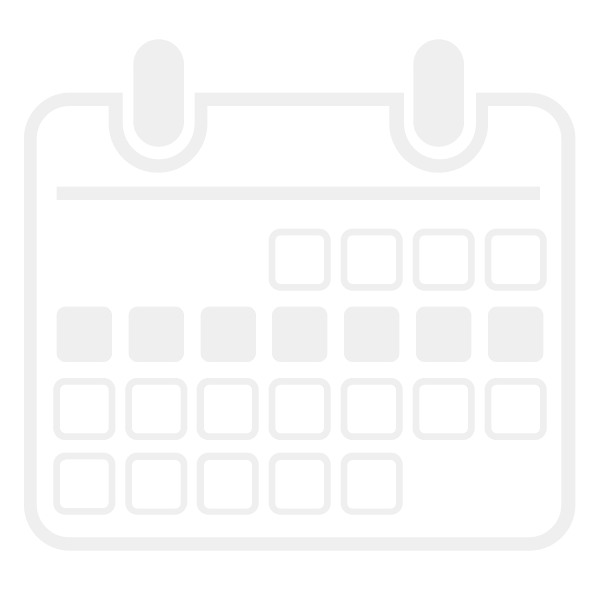 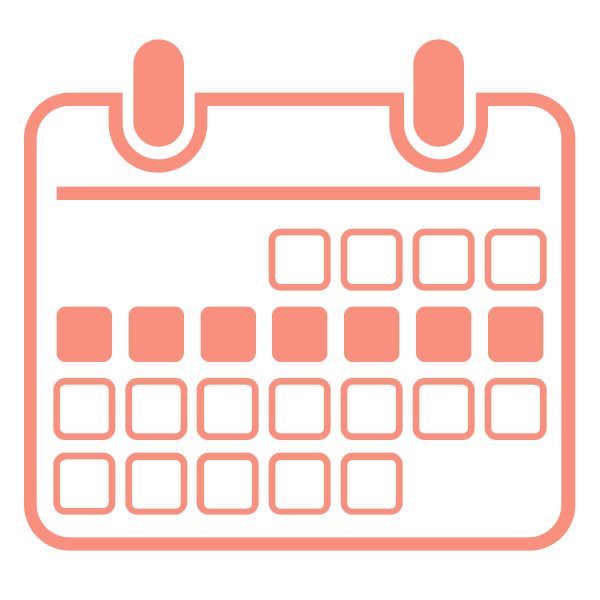 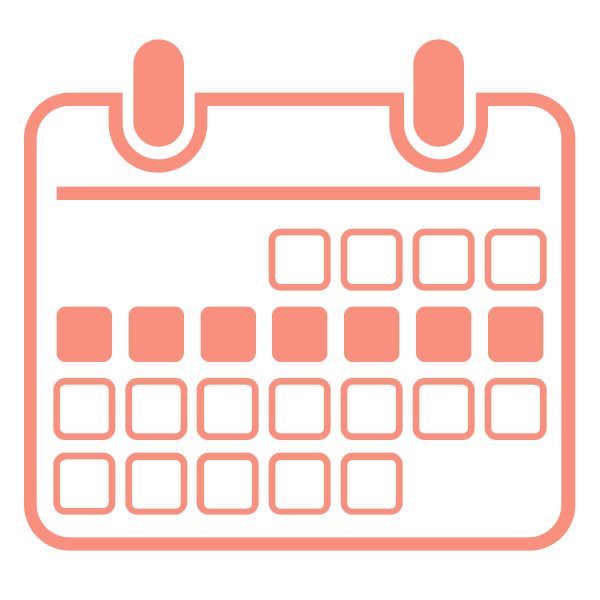 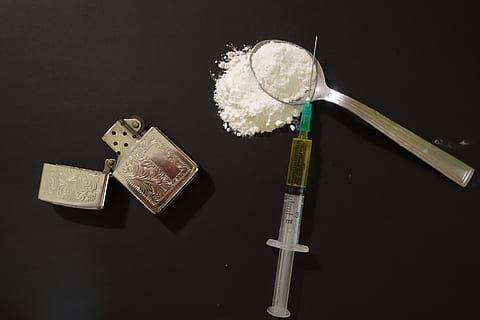 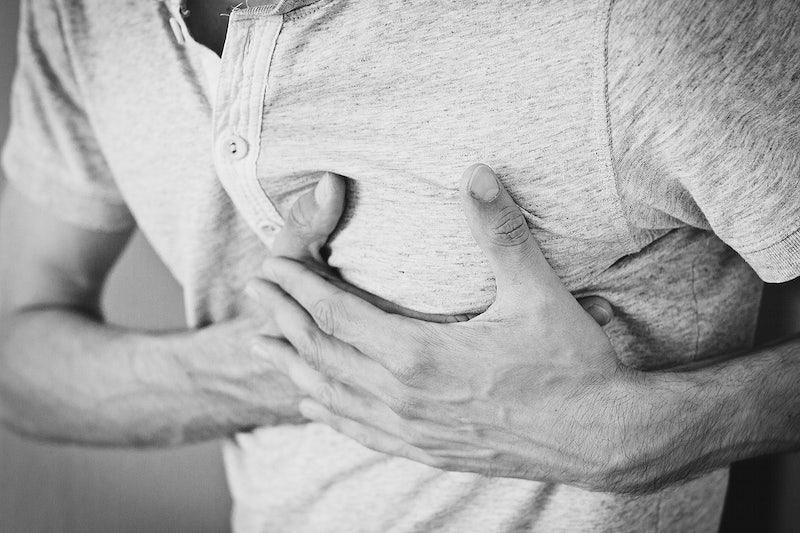 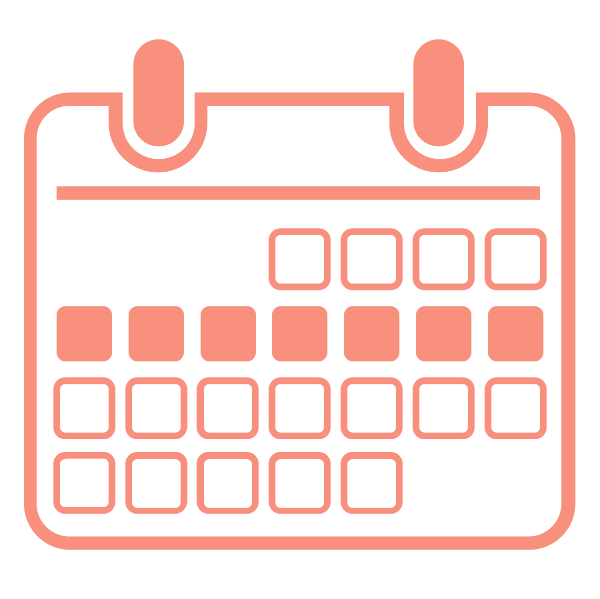 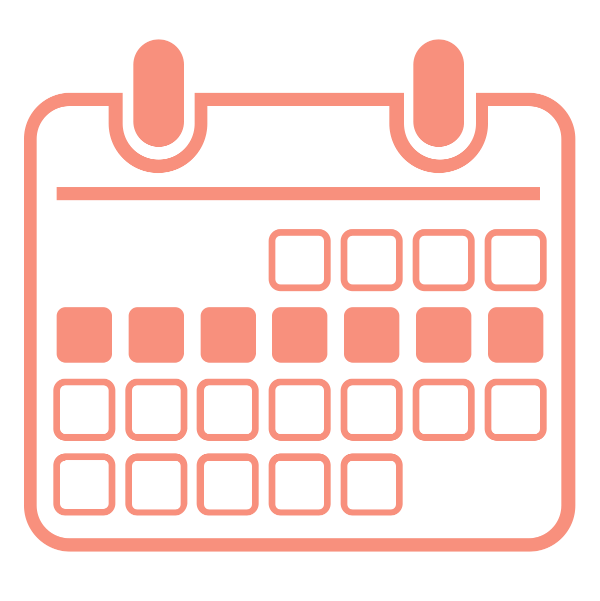 Of patients who died,
4.4% died
2 days after their visit to the ER
Of patients who died,
0.12% died
7 days after their visit to the ER
[Speaker Notes: Here are some interesting statistics: 
ER stats (susceptibility to overdoses)
-   Of those people presenting to emerg with chest pain, 0.12% died 7 days after leaving the emergency room 
-   Of those presenting to the emergency room after a non fatal overdose, 4.4% died 2 days after leaving the emergency room 
-   This is a 40 times more chance that someone will die from an OD within 2 days after leaving  the emergency after a non fatal OD compared to someone with chest pain within 1 week]
Dealing with pharmaceutical opiates
Percocet, oxycontin
2020
What is in Drugs Today?
2010
Dealing with non pharmaceutical opiates and synthetic opiates
Heroin 
Fentanyl and carfentanil 
High risk of contamination
[Speaker Notes: Prescription drugs have gone down - doing better 
But increase opiate related od deaths - due to non prescription opiates]
Names of Drugs Today
Fentanyl (heroin, down, purp)
Crystal Meth (Methamphetamine, JIB, Meth)
Amphetamine (tabs, speed)
Crack (Cocaine)
Cocaine
Benzodiazepines 
Alcohol
Why We Need to Treat Opioid Addiction with OAT
FENTANYL IS THE NEW DRUG OF CHOICE
Very Potent and Addictive
High overdose risk
Withdrawal symptoms are severe and practically intolerable 
Stored in fat so makes it hard to abstain long enough to treat the addiction 
Significantly Contaminated/Toxic Drug Supply
ABSTINENCE (no treatment)
Relapse rate 60-90% 
High mortality both while incarcerated and at release
High morbidity 
Subsequent overdose
Suicidality
Other sequelae (e.g., endocarditis)
Social instability
26
Evidence of OAT Effectiveness in OUD
DECREASE IN OVERDOSE RELATED MORTALITY
Decrease mortality by 70-80%
Decrease morbidity: 
HIV 
Hep C 
infective endocarditis
cellulitis, abscesses
overdose incidents/drug poisoning
RETENTION RATE IN OAT TREATMENT PROGRAMS
Yearly treatment retention rate 74% 
More likely to be:
in remission
employed
have stable housing 
keep families together
Must be STARTED on treatment to REMAIN in treatment
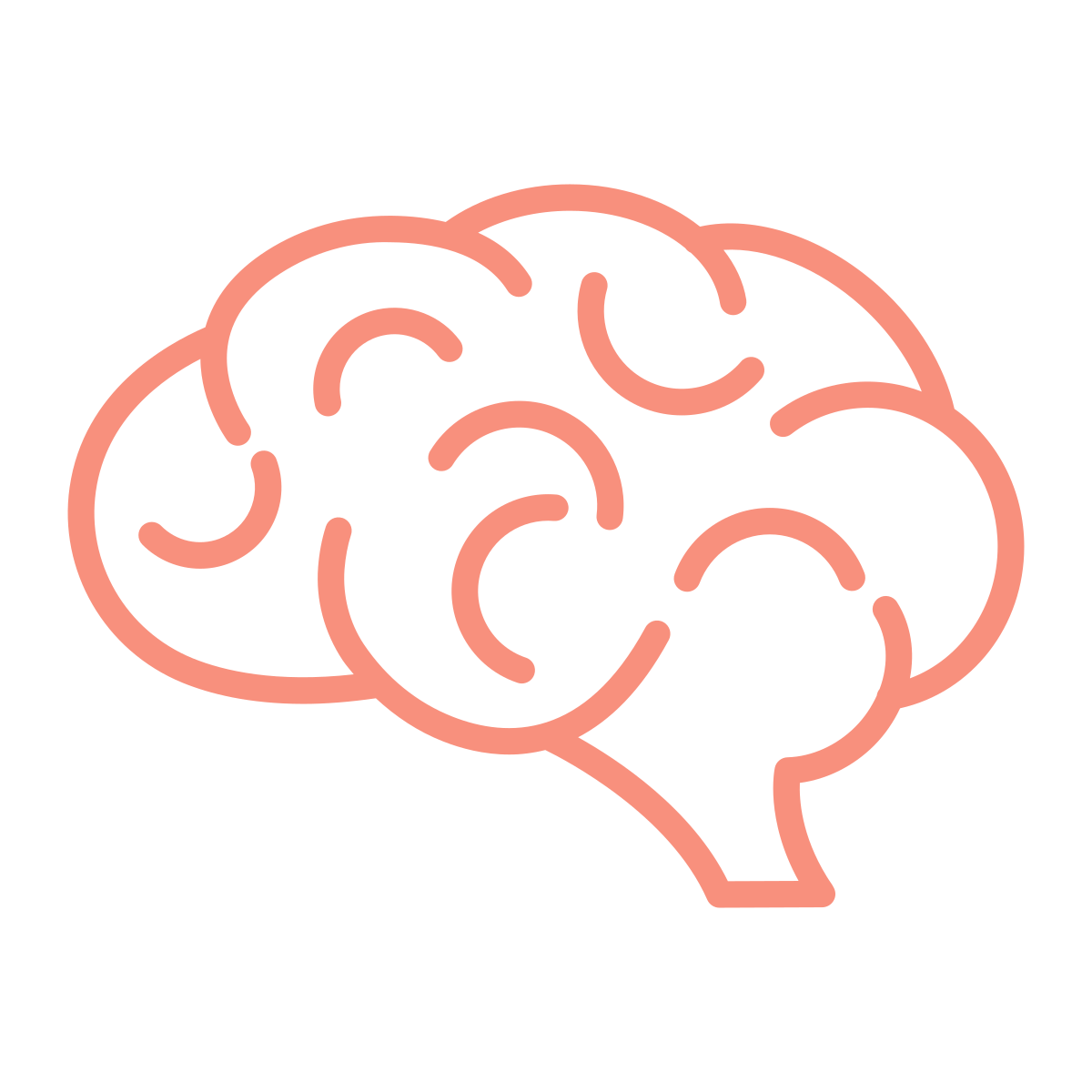 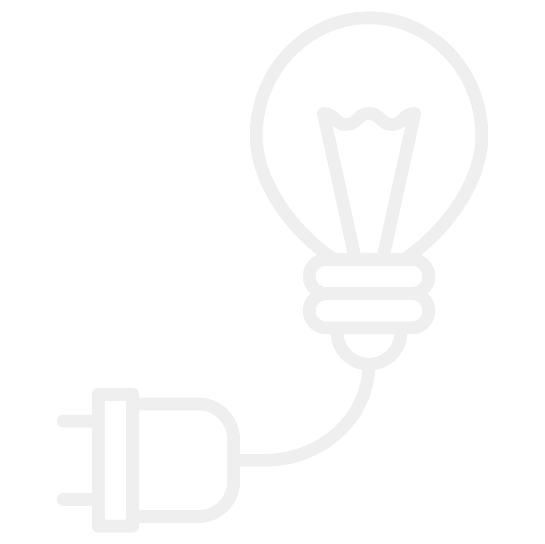 The light bulb is like a drug receptor in your brain
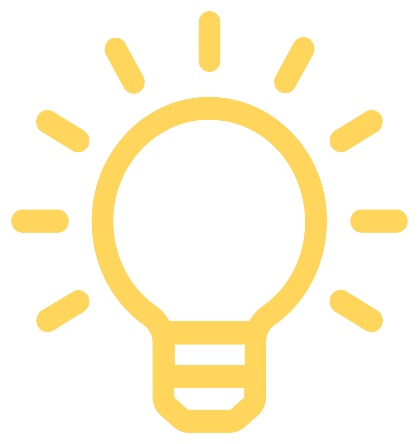 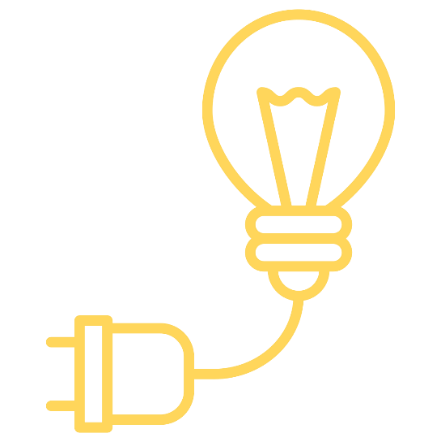 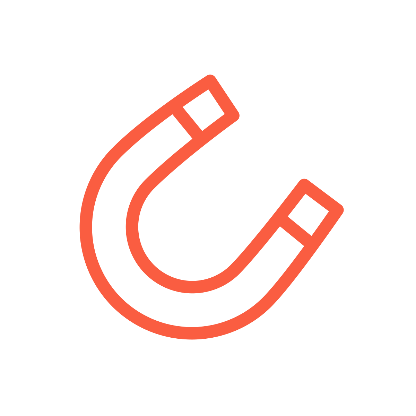 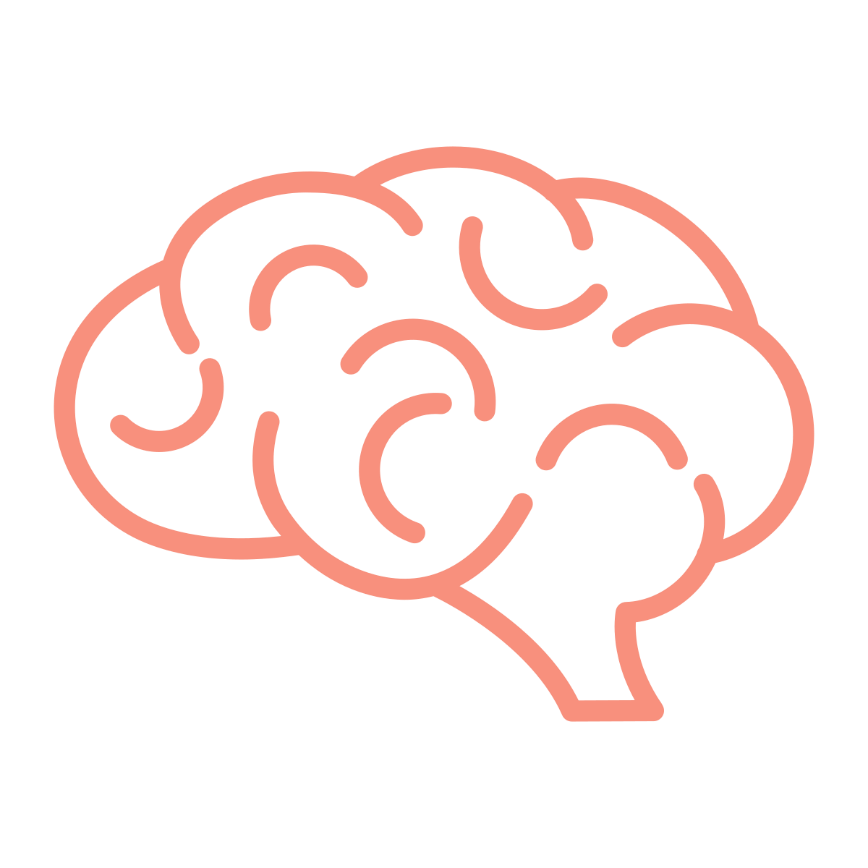 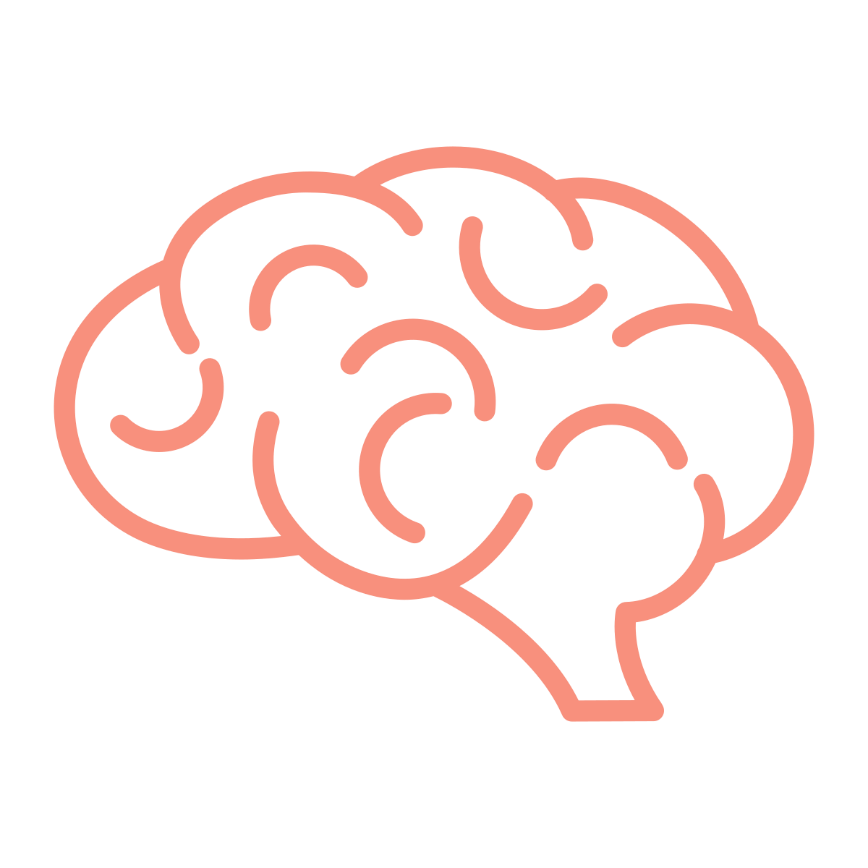 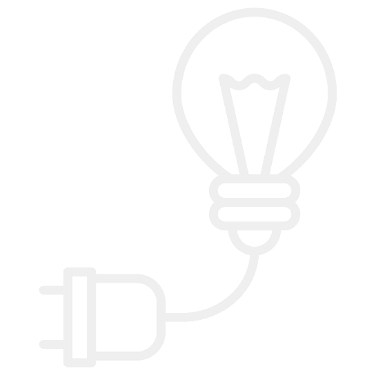 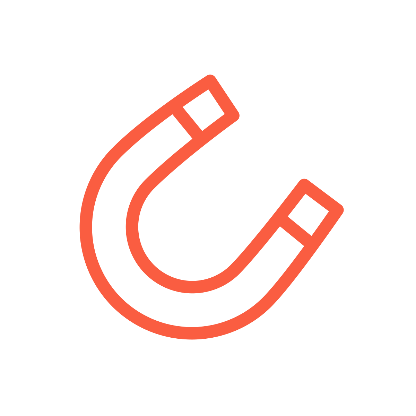 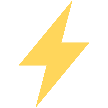 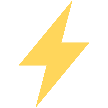 Drugs turn the light bulb/receptor  on fully
Drugs are attracted like a magnet to this receptor/light bulb
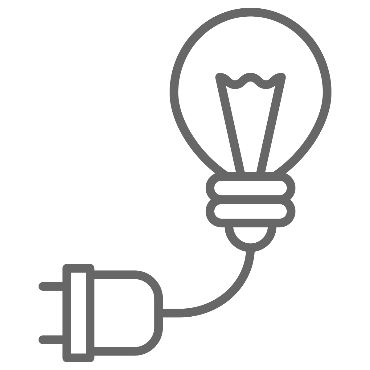 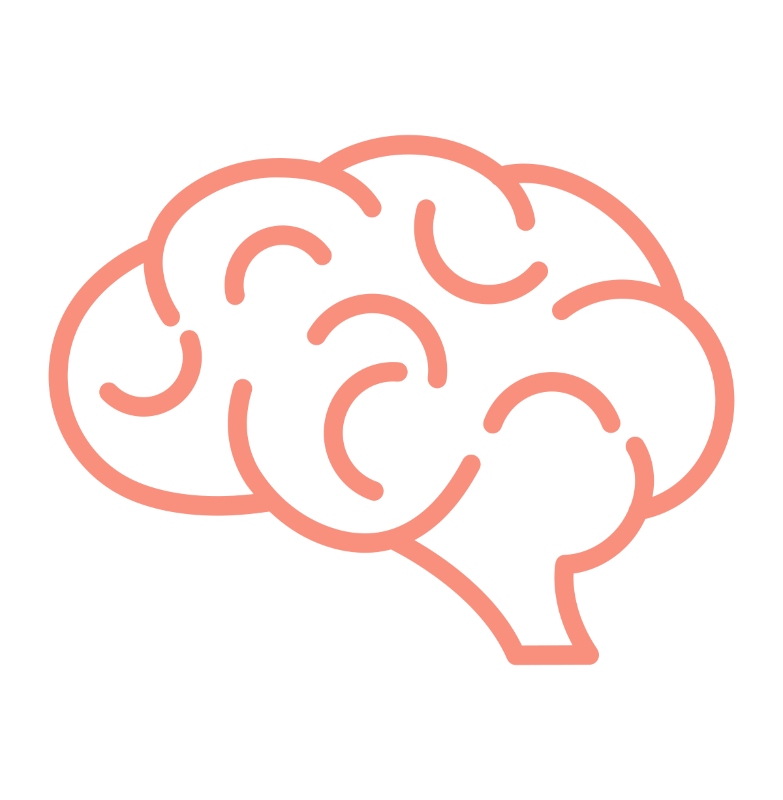 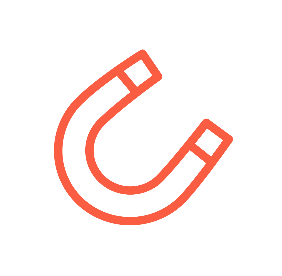 Drug
Sometimes Keeping a light too bright ends up burning it out
HOW DOES BUPRENORPHINE/NALOXONE (SUBOXONE) WORK FOR OPIOID ADDICTIONS ?
buprenorphine/Nal turns the light bulb/receptor only partly on & this has lots of benefits
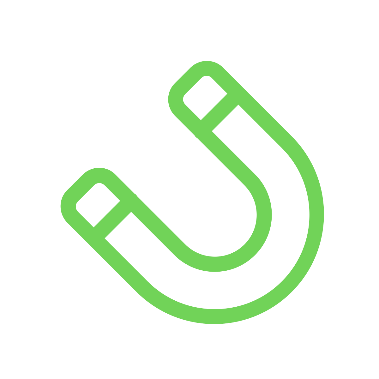 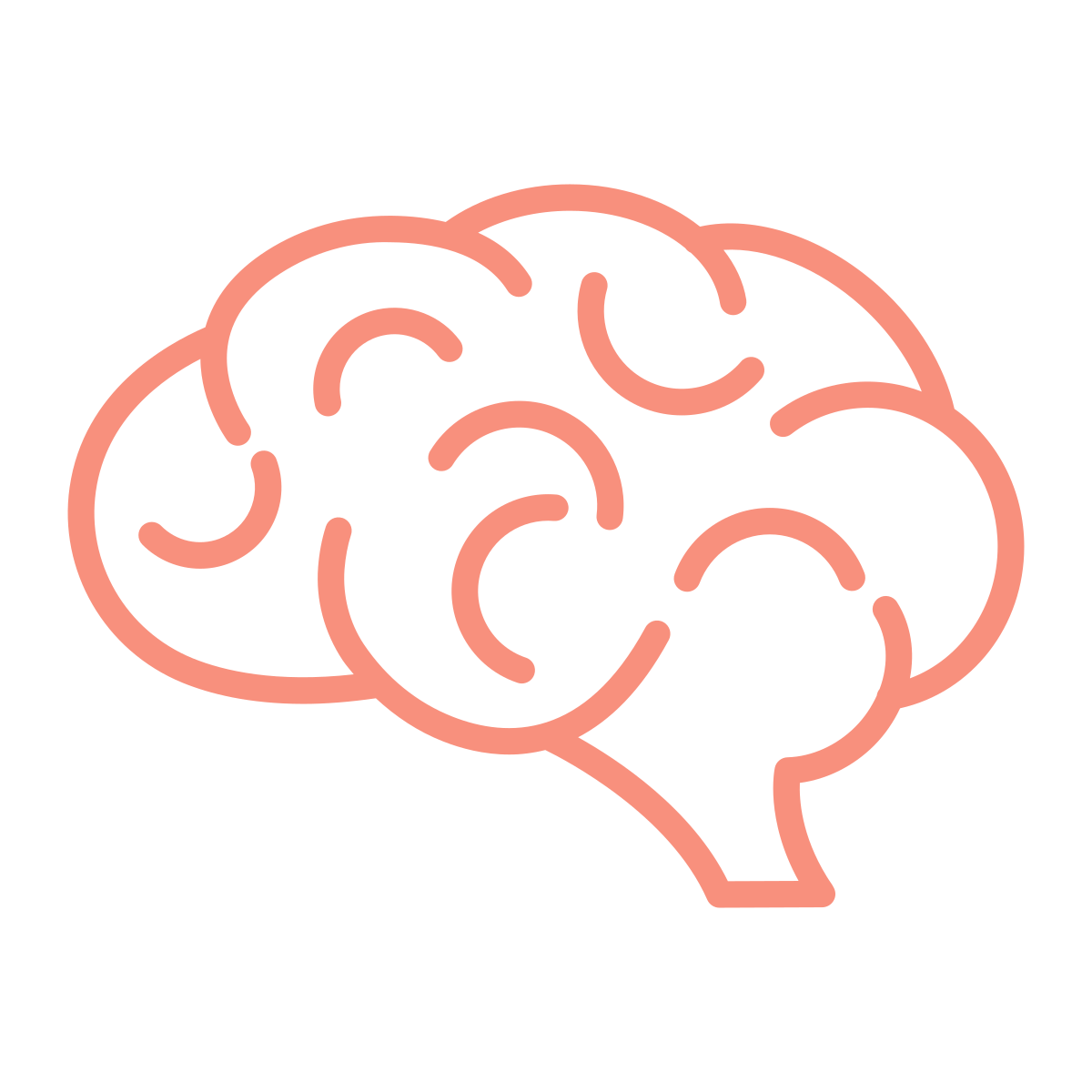 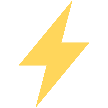 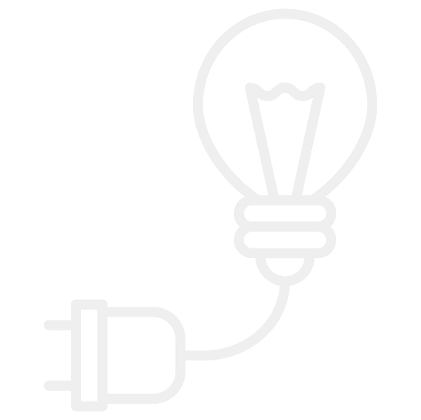 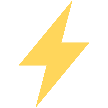 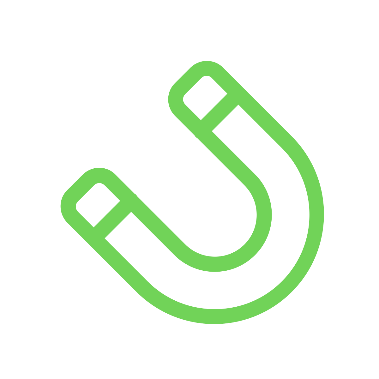 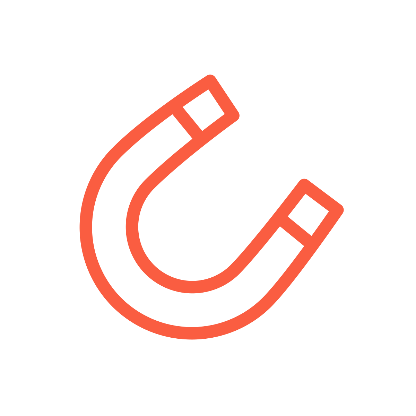 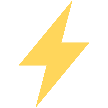 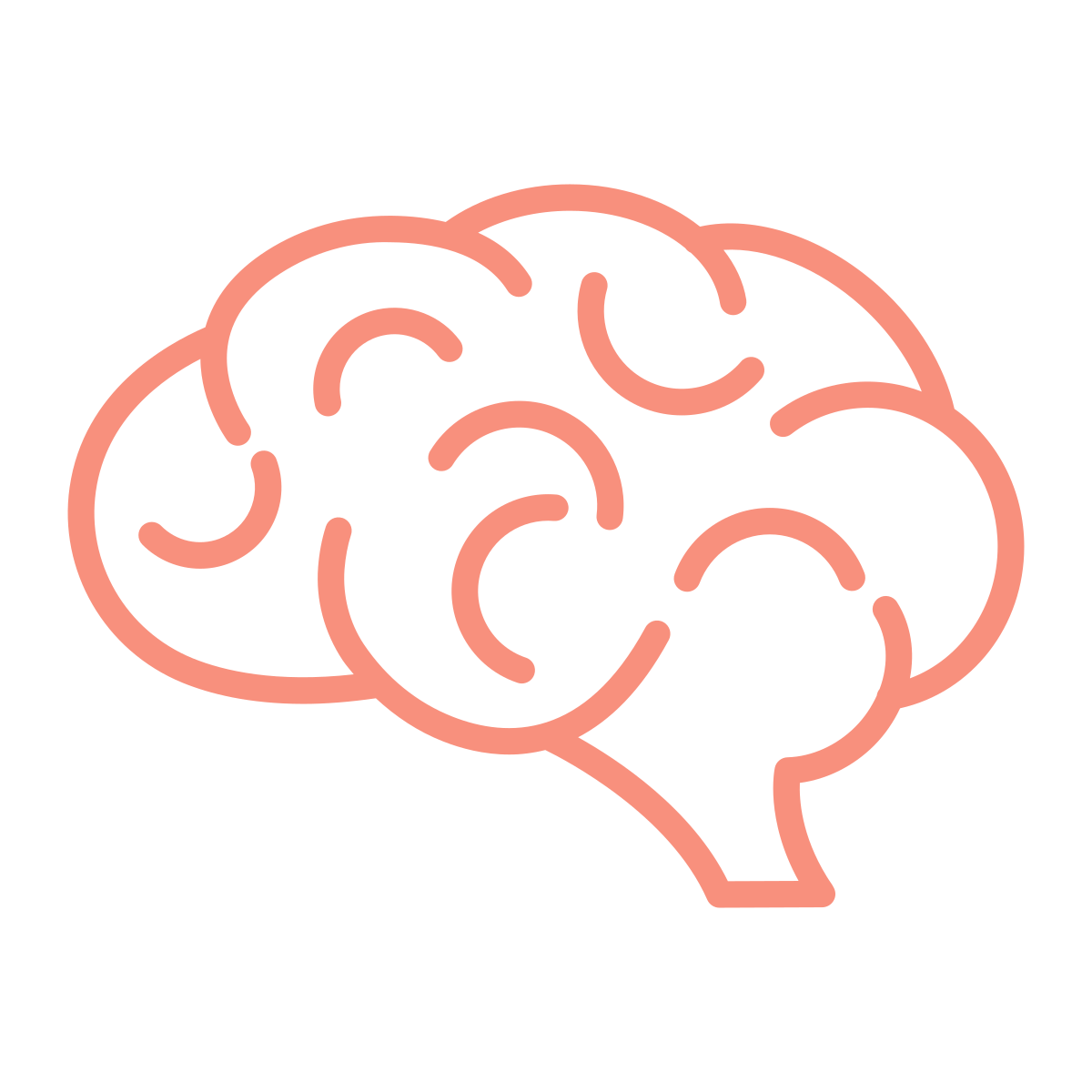 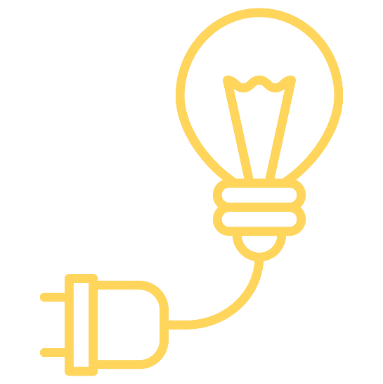 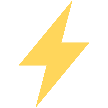 fentanyl
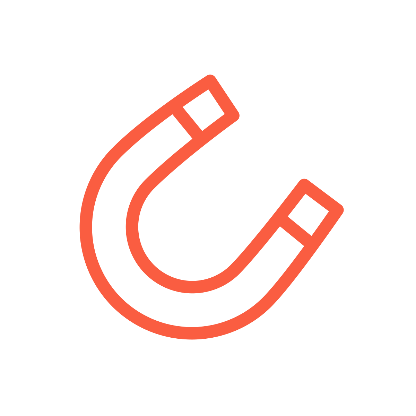 BENEFITS INCLUDE:
-Less risk of Overdose
-Less fatigue
-Less brain fog
-Less constipation
-Less sexual dysfunction
Fentanyl
HOW SAFE IS BUPRENORPHINE?
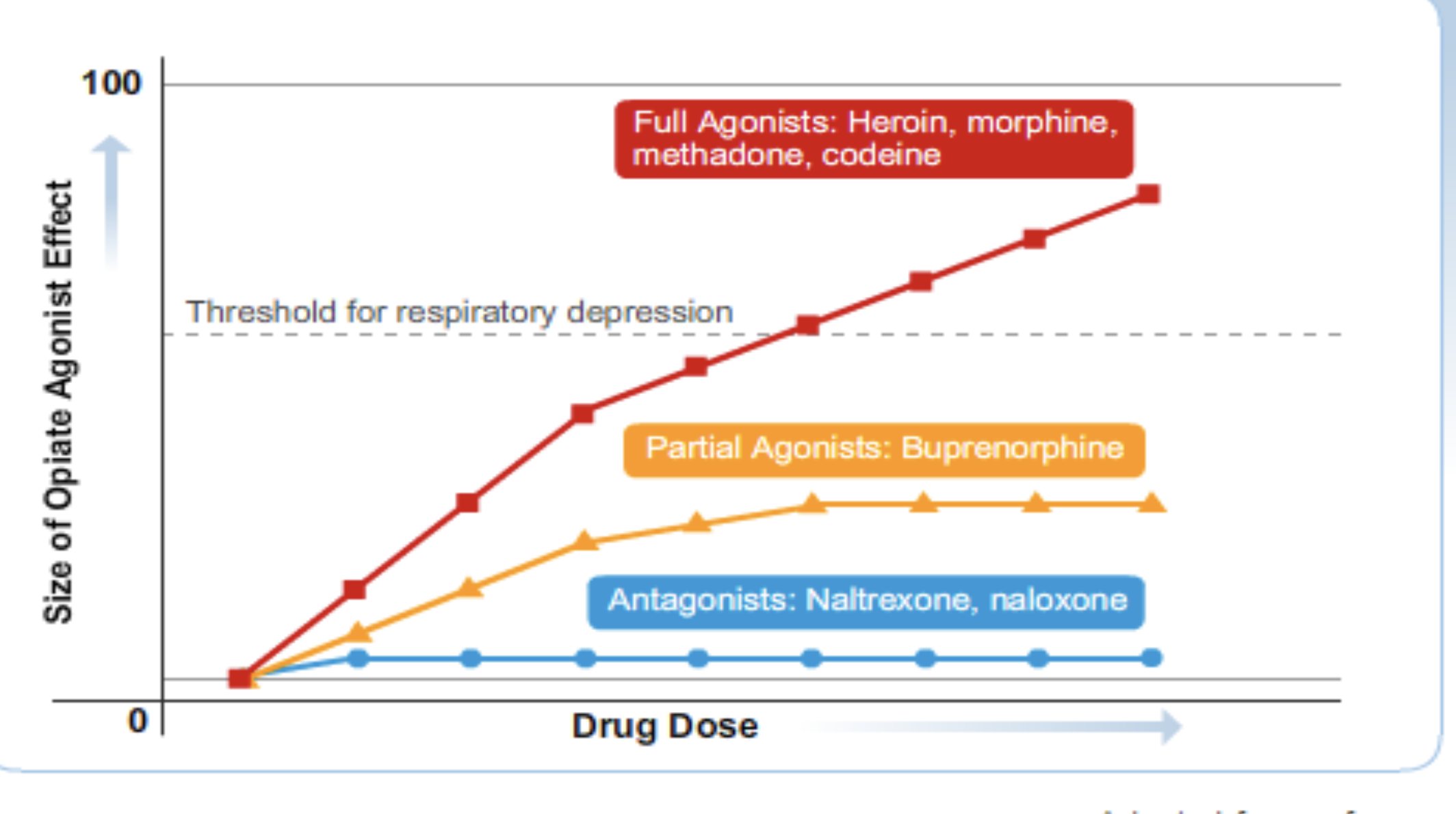 Rapid Onset 30-60 mins & peaks 1-4 hrs
DURATION OF ACTION OF SLBUP/NAL
Why is Naloxone in Bup/Nal?

-Prevents Diversion if Injected
as will cause withdrawal
-When taken SL Naloxone has no effect due to first past effect of liver
Steady State 3-7 days
Long Duration: Elimination half-life 24-36 hrs
[Speaker Notes: Kicks off all other opiates from receptor
Prevents other opiates from binding
Long lasting at high doses 

Full Agonists: Methadone, Fentanyl morphine oxys🡪 cause euphoria, respiratory arrest & death]
Partial MU Opiate Agonist
Mechanism Of Action Of Buprenorphine Naloxone
High Affinity for  MU Receptor
No Euphoric Effects
No Respiratory Depression or Arrest
Slow dissociation from MU Receptor
[Speaker Notes: Kicks off all other opiates from receptor
Prevents other opiates from binding
Long lasting at high doses 

Full Agonists: Methadone, Fentanyl morphine oxys🡪 cause euphoria, respiratory arrest & death]
DURATION OF ACTION OF BUPRENORPHINE/NALOXONE
DURATION OF ACTION IS DOSE DEPENDENT
[Speaker Notes: If give a dose of up to 24 mg in ER you can be potentially protecting them from OD for upto 3 days]
Benefits of MAT (aka OAT):Decreased Mortality
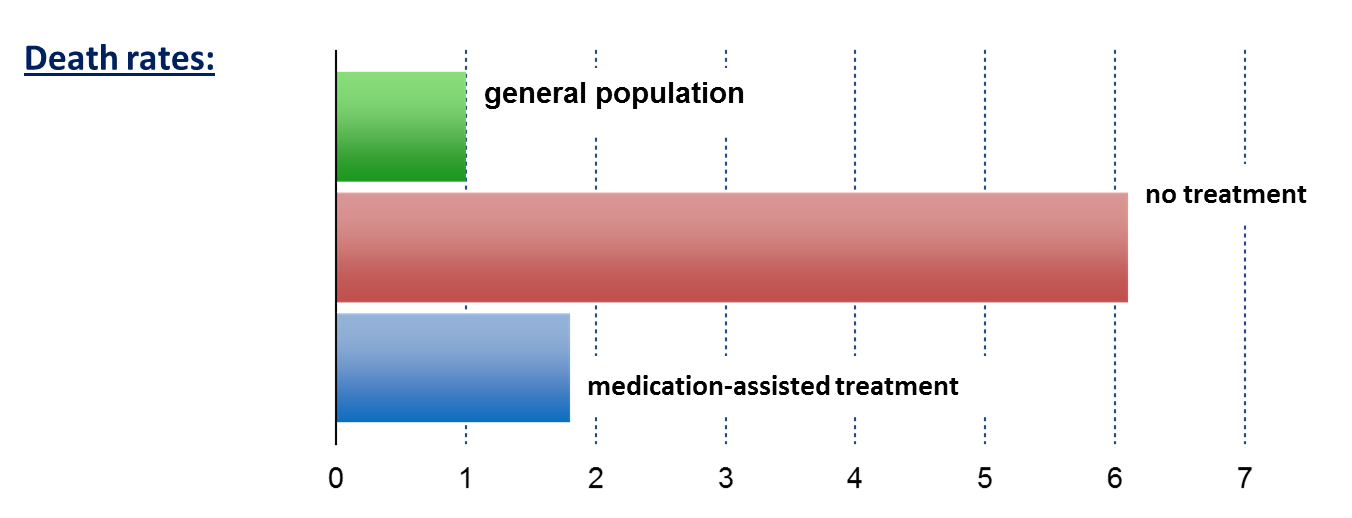 Standardized Mortality Ratio
PCSS Waiver Training, 2019
http://pcssnow.org/medication-assited-treatment
Dupouy et al., 2017
Evans et al., 2015
Sordo et al., 2017
[Speaker Notes: Speaker Notes:
Key Point #1: Patients out of treatment died at about 6 times the rate of people in the general population, while medication-assisted treatment with methadone brought this to less than 2 times. 
Key Point #2: Retention in methadone and buprenorphine treatment is associated with substantial reductions in the risk for all cause and overdose mortality in people dependent on opioids.]
BUPRENORPHINE/NALOXONE
Treats withdrawal symptoms
Helps with cravings
Protects patients from overdose and death
Opiate Withdrawal Symptoms “Dope Sick”
Sweating
Anxiety and Irritability
Vomiting and Diarrhea
Myalgia and Arthralgia
Restlessness
Rhinitis and/or Tearing
Tremor
Yawning
Dilated Pupils
PREGNANCY AND SUBOXONE
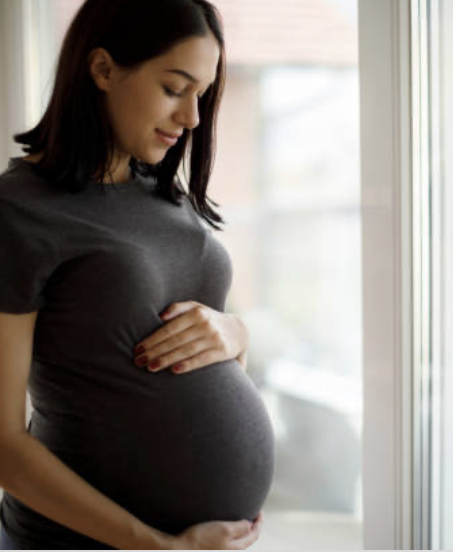 IMPROVED OUTCOMES

Suboxone is safe in pregnancy
Longer gestation
Increased live birth rates
Greater birth weight
Earlier discharge of infants from hospital
Increase rate of infants remaining with mother,
Less HIV and Hep C transmission to baby
Forms of Buprenorphine/Suboxone
Picture of film and table
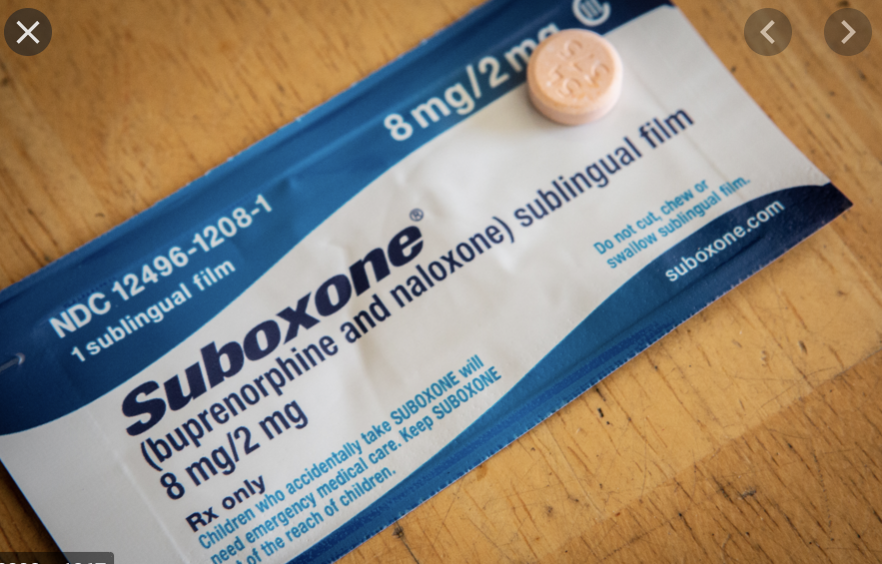 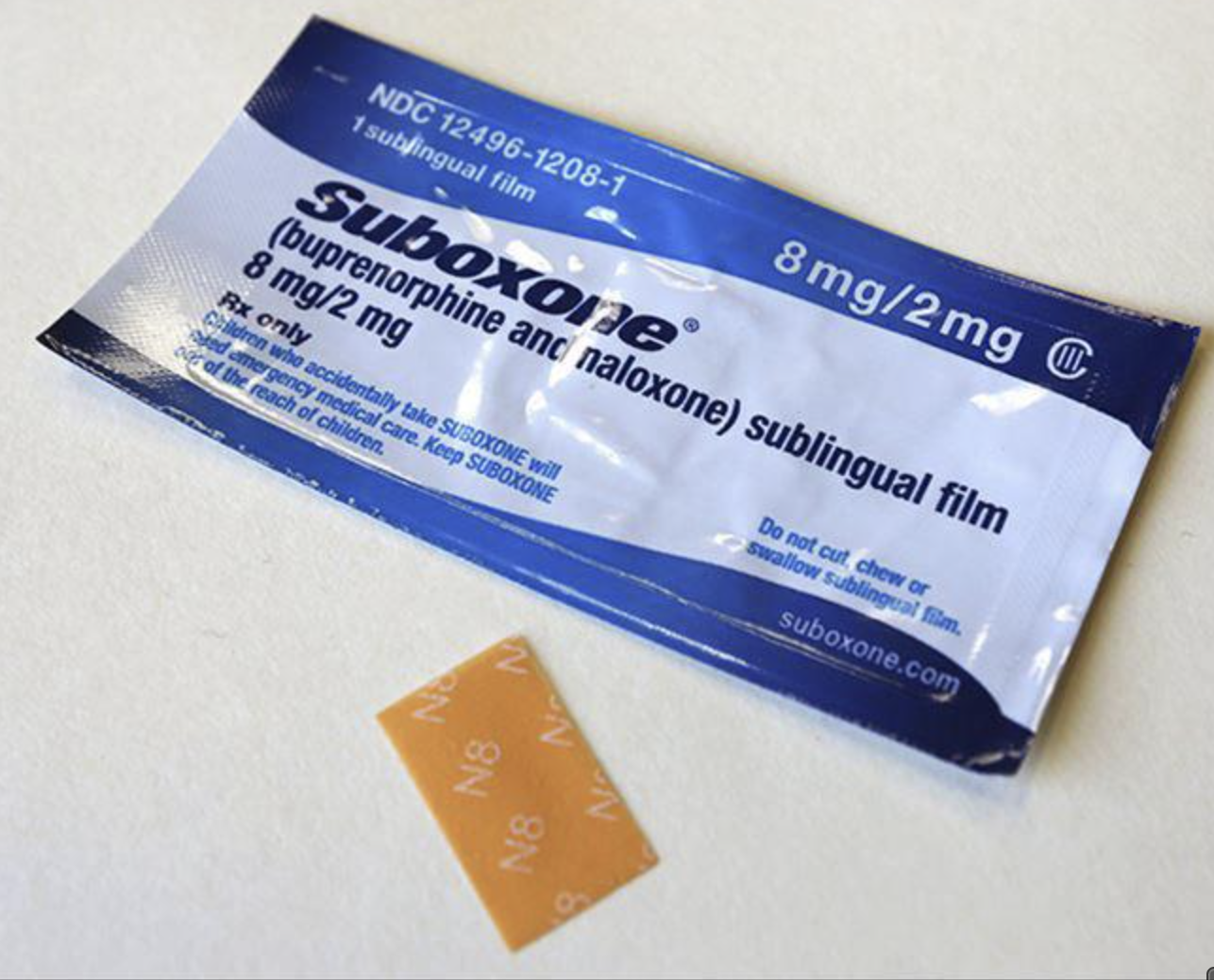 Forms of Buprenorphine
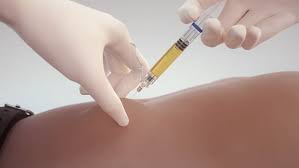 Injectable / Depot /Long Acting
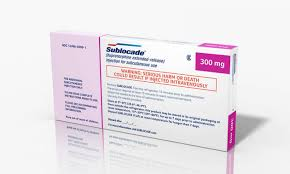 [Speaker Notes: We are off label and give the injection earlier then 7 days in our detox beds- Day 3 or 4]
Guidelines for Treating Opiate Addiction and Withdrawals with Suboxone/Sublocade
Treat when they present 
= 
Better outcomes
For Mod & Severe Withdrawals Bup/Nal offered WITHIN 2 HRS
HQO Opioid Use Disorder Quality Statements 2018
PRACTICE GUIDELINES FOR TREATMENT OF OUD
First Line Treatment Option for Withdrawals & OUD: BUP/NAL
Management of OUD: A National Clinical Practice Guideline (CMAJ 2018)
If Not in Withdrawals but Requesting Treatment: should be offered within MAX 3 DAYS (1st line BUP/NAL) HQO Opioid Use Disorder Quality Statements /18
If a person enters an inpatient facility, OAT should be continued without disruption                                                              HQO Opioid Use Disorder Quality Statements 2018
[Speaker Notes: We also found out about HQO benchmarks and practice guidelines that were developed 2018 that we were not following 

The only place that can do this within 2 hours  is ER- 24/7 and benchmarks]
PRACTICE GUIDELINES FOR TREATMENT OF OUD
While on Treatment:  Minimum 6 months of concurrent psychosocial treatment, support & monitor

Management of OUD: A National Clinical Practice Guideline (CMAJ 2018)
Withdrawal Management alone (“Cold Turkey”) will be avoided because it is associated with increased rates of relapse (60-90%), morbidity & death 
 Management of OUD: A National Clinical Practice Guideline (CMAJ 2018)
Discussion about Harm Reduction Strategies offered (Naloxone, clean drug paraphernalia, SCS, never use alone, smoking better than IV etc.)  Management of OUD: A National Clinical Practice Guideline (CMAJ 2018)
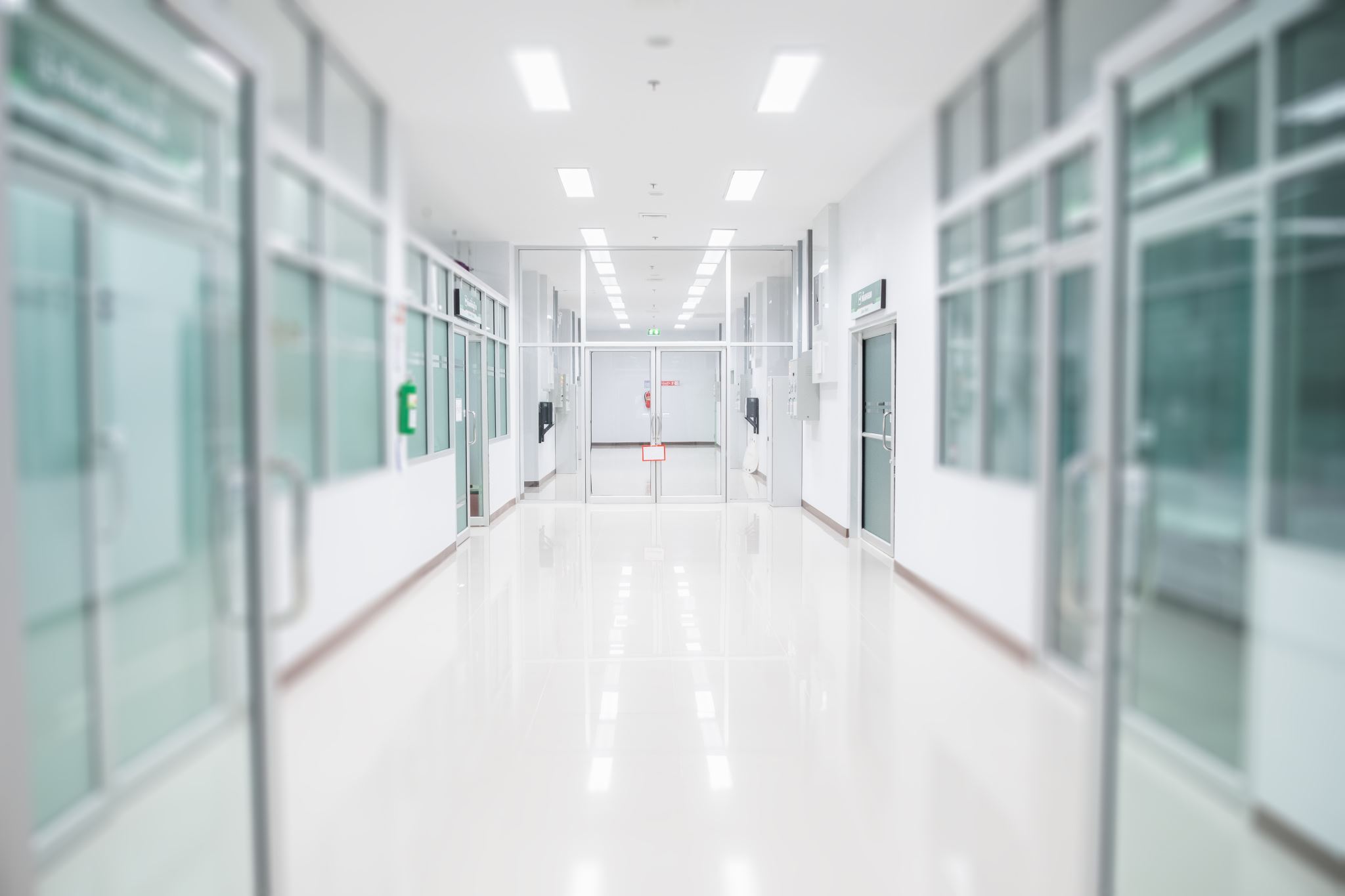 WHERE CAN WITHDRAWALS BE TREATED WITHIN 2 HOURS?
THE HOSPITAL
Expands opportunity for initiating  treatment of OUD
Bup/Nal blocks craving & withdrawals symptoms
Bup/Nal prevents relapse & reduces OD & mortality
TREATING ADDICTIONS IN THE ER IS A STANDARD OF CARE
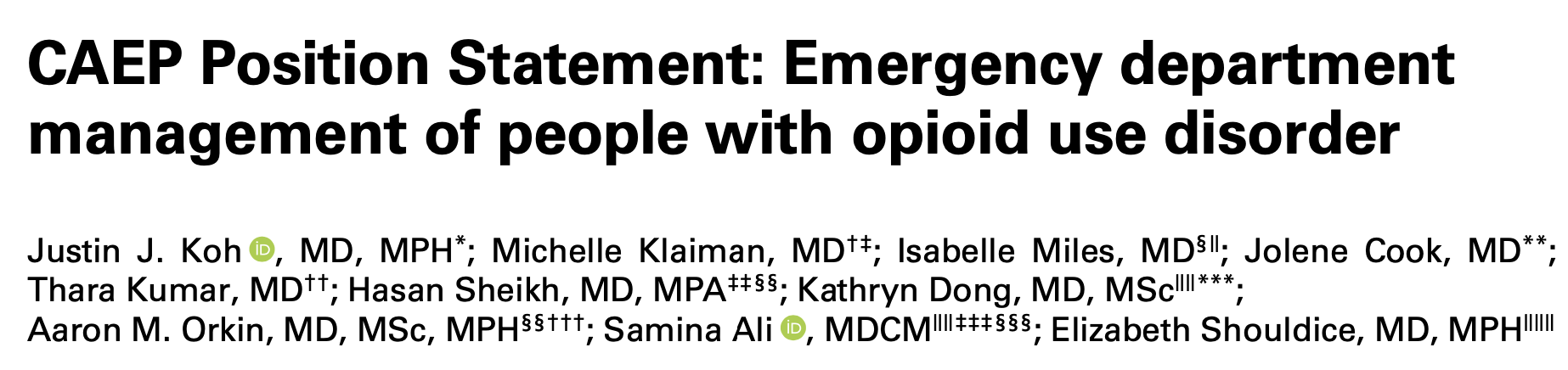 October 2020
[Speaker Notes: ER is a portal of access for pts suffering from addictions- it is open 24/7 and should be available to urgent care 
Additions is an emergency- just as much as chest pains
The mortality rate is at it’s highest when spmeone leaves our ER after reversal with naloxone
Bup has been shown to tx sx and save lives]
Changing the System: Our Community’s Success Story (Solutions)
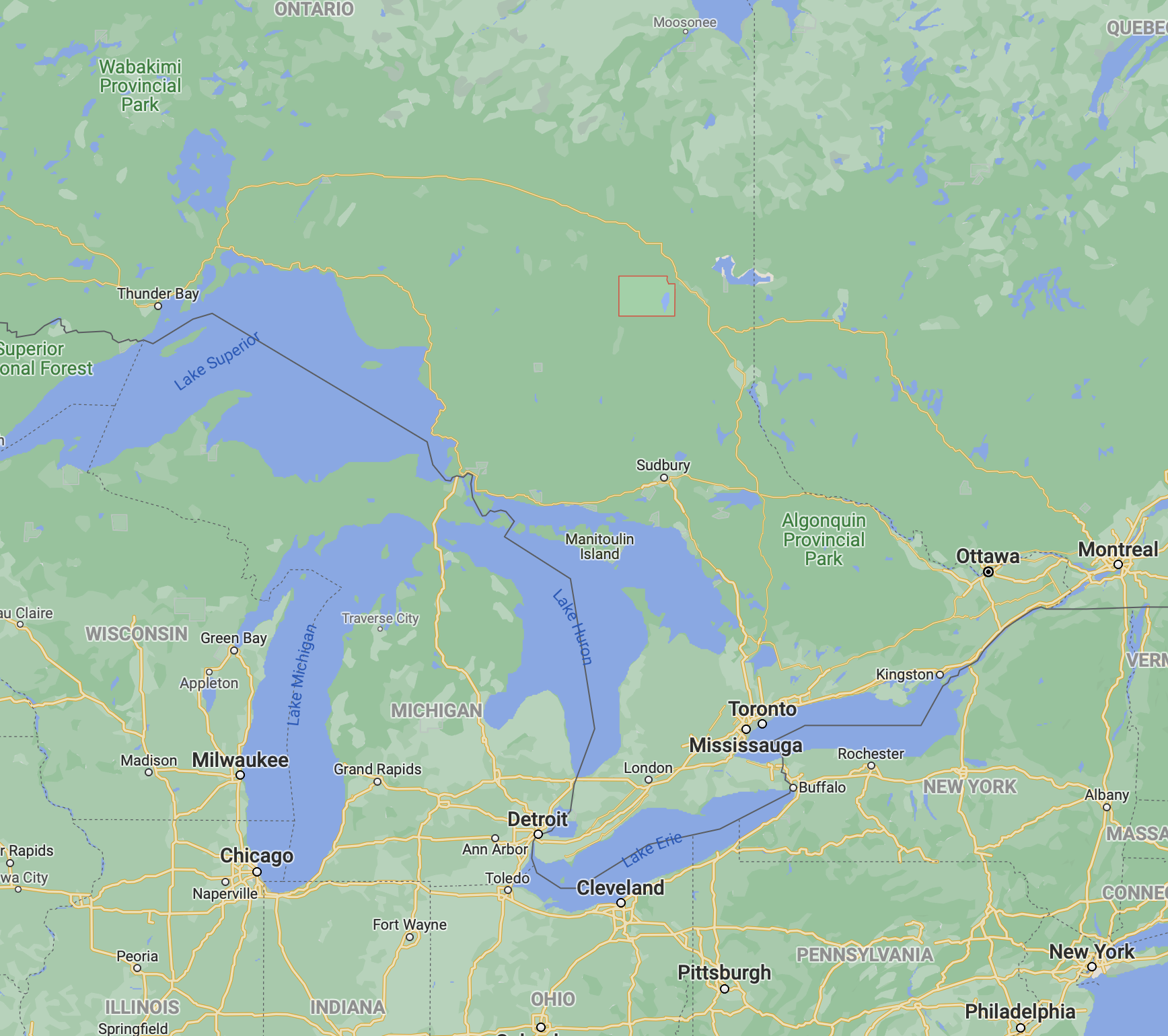 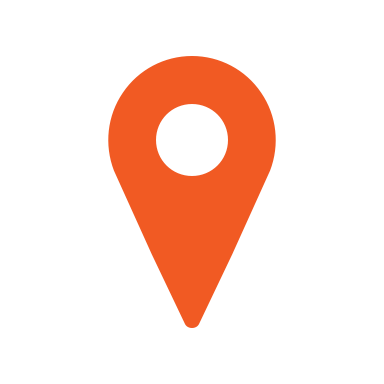 Timmins
[Speaker Notes: Timmins is located in northeastern Ontario on the Mattagami River
Population 41,788
Resource-based economy
Limited healthcare resources compared to densely populated Southern Ontario]
Substance Use Disorder Treatment options
Medications
Acute treatment- withdrawal beds (in hospital)
Acute and Long Term Community Withdrawal Management services
Long Term Treatment programs ( 30 days - 1 year)
Day and evening programming
Land based program short and long term
BREAKING DOWN BARRIERS: OUR INNOVATIVE APPROACH TO SYSTEM CHANGE
BREAKING DOWN SILOS AMONGST COMMUNITY ORGANIZATIONS & IMPROVING PARTNERSHIPS
OFFERING IMMEDIATE CARE AT HOSPITAL FOR THOSE REQUESTING TREATMENT FOR OUD
SEAMLESS ACCESS TO THE FULL CONTINUUM OF ADDICTIONS TREATMENT
DEVELOPING A PROGRAM TO MEET THE NEEDS OF OUR PATIENTS
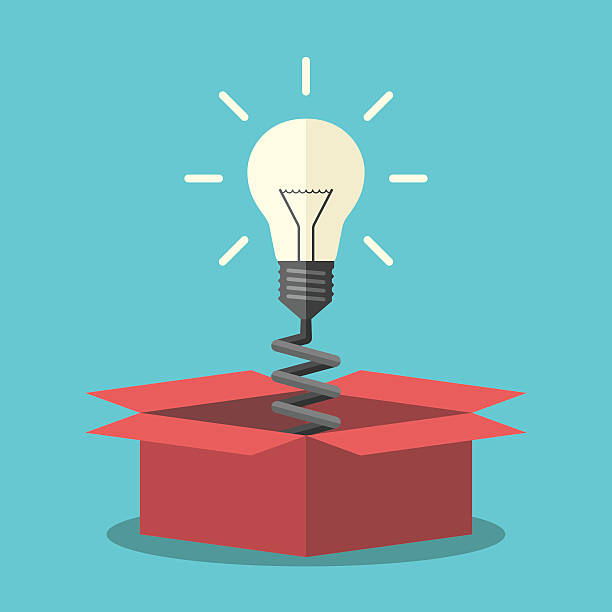 Known as the whistleblowers
[Speaker Notes: Improved communication with community organizations 
Emphasized the need to save lives
Asked numerous organizations for their support
“Called people out” for ineffective processes/care
Offered immediate care at hospital for those requesting treatment for OUD
Better access to treatment
Innovative approach, working outside our comfort zone
Developed a program to meet the needs of our patients
Many meetings: town hall, met with chief of police, City Council presentation, MAC , hospital board presentation, education day presentation. Education sessions with RN, ER docs, coastal communities..


SOLUTION: Coming together with community services
Immediate care at our hospital
Hospital stepped up to save lives – see slide 22
Interviews with local news]
BREAKING DOWN BARRIERS: OCTOBER 2020
Town Hall Meeting
Task Teams
City Council
TADH Nursing Staff
MAC
TADH Board
ER physicians
[Speaker Notes: Town Hall Meeting
City Council presentation
MAC
TADH Board 
ER physician
TADH Nursing staff
Development of Task Teams- 11 committees]
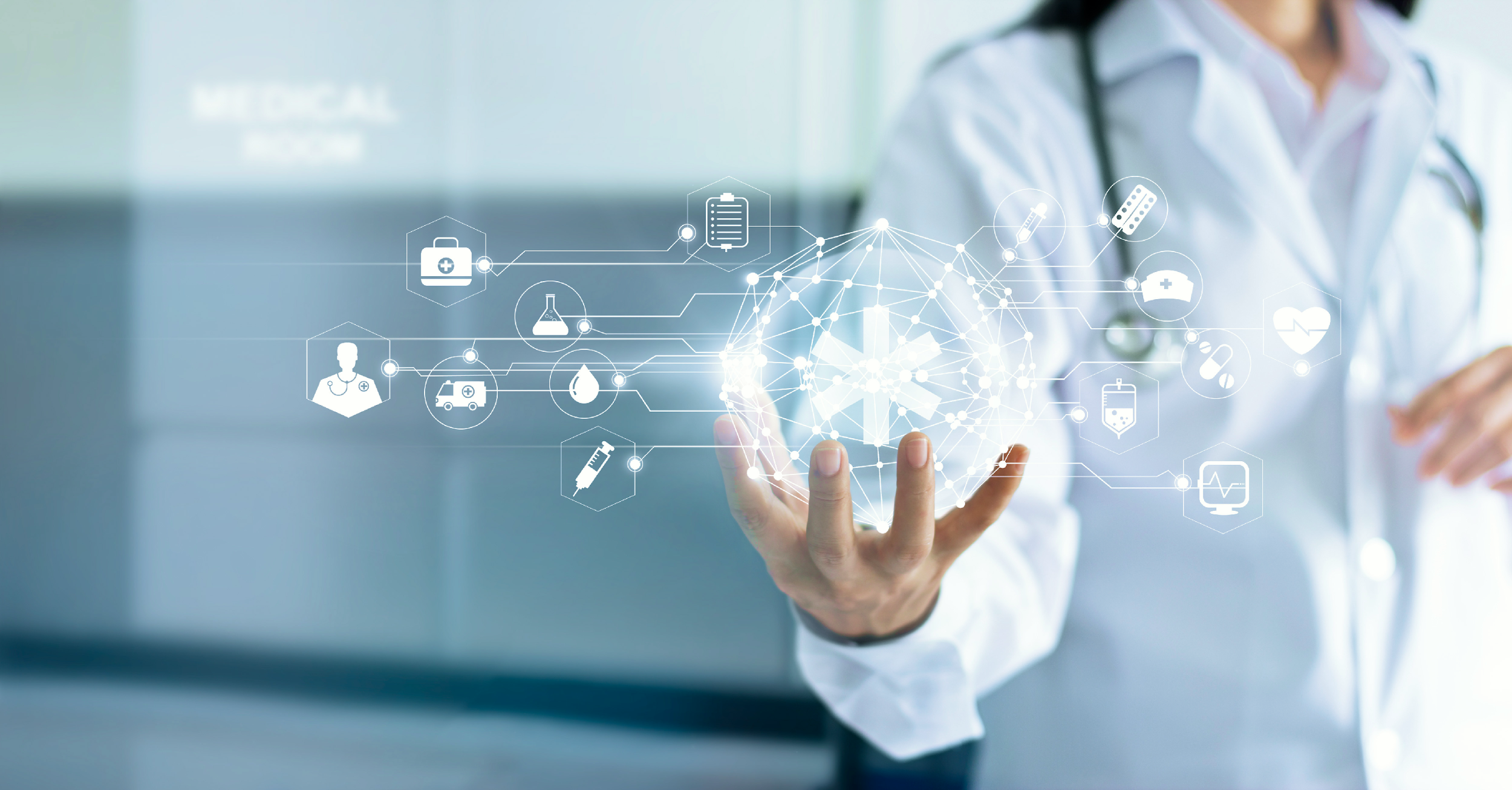 INNOVATION AND IMAGINATION AT THE HOSPITAL
HOSPITAL IS A KEY PLAYER IN SYSTEM CHANGE

FIRST CHANGING HOSPITAL CULTURE, REDUCING STIGMA, AND IMPROVING COMFORT LEVELS (including ED)
PROVIDING IMMEDIATE TREATMENT FOR THOSE PRESENTING TO ER REQUESTING HELP
OPENING OF MEDICAL WITHDRAWAL MANAGEMENT BEDS
EDUCATION TO COLLEAGUES & STAFF
IMPLEMENTING AMCS & CWMS TEAMS
PROVIDING WRAPAROUND CARE
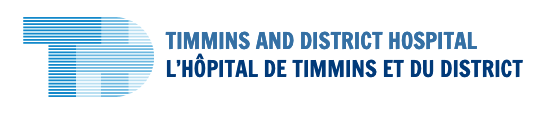 [Speaker Notes: Introduced sublingual buprenorphine-naloxone at the ED and home carry packs for patients (3 x 2 mg tablets per pack, may give 2 packs)
Hospital stepped up to save lives
Implemented medical withdrawal management beds

Hospital is a key player in system change
Opening of hospital medical withdrawal management beds
Team development and training
Pharmacy department involvement
Order sets and protocol development
Introduction of home carry packs for patients at the ED 
Relentless education and discussion
Ensuring wraparound care
Improving comfort levels and hospital culture
Reducing stigma]
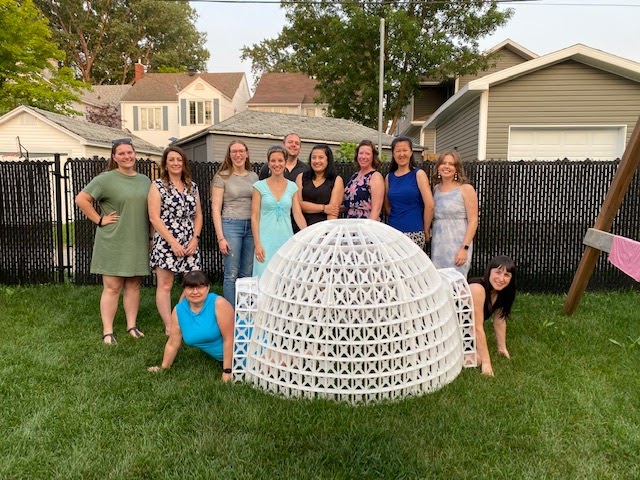 OUR TEAM
COMMUNITY WITHDRAWAL MANAGEMENT SERVICE
ACUTE MEDICINE CONSULT SERVICE
TIMMINS POLICE SERVICE COMMUNITY OUTREACH SAFETY PROGRAM
AND WE WORK VERY CLOSELY WITH MOBILE CRISIS
WITHDRAWAL MANAGEMENT BEDS
TIMMINS AND DISTRICT HOSPITAL	
WiMU (Acute Withdrawal Management Unit)  12  BED UNIT LOCATED IN OUR HOSPITAL
Initially started as 2 beds(Dec 2020) in the ICU
STAFFED BY RNs
AMCT RN AND HOSPITAL SW
PHYSICIAN ON CALL 7 DAYS A WEEK 
             OUTPATIENT COMMUNITY WITHDRAWAL MANAGEMENT SERVICES
RN
NP
SW
[Speaker Notes: Our CEO was on board and advocate for us and our patients

We presented to the MAC and the Board of TADH about the importance of these beds and having medical management of these pats available  just like we do for any other medical emergency that presents to our hospital 

If we sent them home from our ER dep without help… this increases their chances of death and possibly contributing the opiate related deaths in our city since we had a known treatment that we know makes a difference and saves lives

It also affects the hospital in so many ways
ER visit
Hospitalizations due to complications of drug use
Death rates in our community]
GAME CHANGER #1: MACRODOSING, HERE WE COME!
Sometimes higher during stabilization
MAXIMUM DAILY DOSING: 32 MG BUP/NAL

RAPID TITRATION WITH MACRODOSING BUP/NAL
Day 1: COWS>12 + no fentanyl use >24 hrs
Dosing: 24mg then 8 mg q1h prn X1
Total dose over 1-2 hours= 32mg
** PEOPLE WHO USE FENTANYL**
Within 1-3 hours most patients are comfortable and feeling no withdrawal symptoms
1. JACOBS P ET AL. AM J ADDICT 2015;24:667-75. 
2. CARROLL GG ET AL. PREHOSP EMERG CARE 2021;25:289-93. 
3. HERRING AA ET AL. JAMA NETW OPEN. 2021;4:E2117128.
4.https://cabridge.ca
5.Mariani JJ et al. Am J addict.2021;1-7
6.Korownyk et al, Canadian Family Physician;2018:321-33
55
[Speaker Notes: Macrodosing is supported by recent clinical experience (met with Dr. Reuben Strayer, other investigators) and clinical evidence
Also supported by California bridge guidelines
Dr. Marion-Bellemare called Dr. Lee in the OR and they discussed ongoing studies
Dr. Lee: “Sounds like a good idea and makes sense pharmacologically but I haven’t actually done it myself” [paraphrased]

Protocols had to be changed for the benefit of patients
Listened to patients
Increased dose to 16/8/8 based on feedback from patients and nurses and now 24/8 mg
Dose in the first 24 h makes a big difference (dose > 32 mg may be needed)
Within 3 hours patients are comfortable, with some outliers
Now routinely use this macrodosing protocol
Percocet users: may use 6/16/8
There is literature support for higher and earlier dosing, including the California bridge guidelines
Discussed clinical experience with Dr. Reuben

Pharmacists resisted early BUP-XR injection, needed to be convinced it was lifesaving
Pharmacists worried about respiratory depression, but compared to the potency of fentanyl, this should not be an issue
Pharmacist worried about off label use with higher dosing… pts are using off label use of fentanyl on the streets—explain 1 point of fentanyl
Most patients are comfortable within 2-3 hours at 32 mg (some outliers)
Ativan or Valium can be used to alleviate symptoms for patients coming off of benzos – many patients do not know all drugs they are on
Timmins: do urine drug screens on all patients
London: fentanyl is contaminated with etizolam
Etizolam not detected in routine quick urine screen, need chromatography
Must give diazepam 10 mg/day for 3 days (Ken Lee approach)

Jacobs et al key points: Open-label, phase IV START trial showed higher doses associated with fewer dropout rates and no increase in AEs
740 patients in BUP arm studied
Max doses 16 mg on day 1, 32 mg on day 2-3

Carroll et al key points: Case series of 18 patients treated with high doses by EMS: All patients had improvement in symptoms and no signs of precipitated withdrawal; 16 mg initial dose, 24 mg max dose

Herring et al key points: Retrospective case series of 391 patients in an urban ED resulted in no respiratory depression or sedation.

Dose >12 mg (8-24 mg per dose) 
5 cases of PW (0.8%) were not associated with dose

Ken Lee: Benzos in first 3 days]
GAME CHANGER #2: EARLY DEPOT-BUP HERE WE COME!
Sometimes higher during stabilization
MAXIMUM DAILY DOSING: 32 MG BUP/NAL

RAPID TITRATION WITH MACRODOSING BUP/NAL
Day 1: COWS>12 + no fentanyl use >24 hrs
Dosing: 24mg then 8 mg q1h prn X1
Total dose over 1-2 hours= 32mg
24-72 hours after first sublingual buprenorphine-naloxone dose
EARLY DEPO-BUPRENORPHINE
** PEOPLE WHO USE FENTANYL**
Within 1-2 days        patients receive depot-bupno withdrawal symptoms
4.https://cabridge.ca
5.Mariani JJ et al. Am J addict.2021;1-7
6.Korownyk et al, Canadian Family Physician;2018:321-33
1. JACOBS P ET AL. AM J ADDICT 2015;24:667-75. 
2. CARROLL GG ET AL. PREHOSP EMERG CARE 2021;25:289-93. 
3. ERRING AA ET AL. JAMA NETW OPEN. 2021;4:E2117128.
56
[Speaker Notes: Macrodosing is supported by recent clinical experience (met with Dr. Reuben Strayer, other investigators) and clinical evidence
Also supported by California bridge guidelines
Dr. Marion-Bellemare called Dr. Lee in the OR and they discussed ongoing studies
Dr. Lee: “Sounds like a good idea and makes sense pharmacologically but I haven’t actually done it myself” [paraphrased]

Protocols had to be changed for the benefit of patients
Listened to patients
Increased dose to 16/8/8 based on feedback from patients and nurses
Dose in the first 24 h makes a big difference (dose > 32 mg may be needed)
Within 3 hours patients are comfortable, with some outliers
Now routinely use this macrodosing protocol
Percocet users: may use 6/16/8
There is literature support for higher and earlier dosing, including the California bridge guidelines
Discussed clinical experience with Dr. Reuben

Pharmacists resisted early BUP-XR injection, needed to be convinced it was lifesaving
Pharmacists worried about respiratory depression, but compared to the potency of fentanyl, this should not be an issue
Pharmacist worried about off label use with higher dosing… pts are using off label use of fentanyl on the streets—explain 1 point of fentanyl
Most patients are comfortable within 3 hours at 32 mg (some outliers)
Ativan or Valium can be used to alleviate symptoms for patients coming off of benzos – many patients do not know all drugs they are on
Timmins: do urine drug screens on all patients
London: fentanyl is contaminated with etizolam
Etizolam not detected in routine quick urine screen, need chromatography
Must give diazepam 10 mg/day for 3 days (Ken Lee approach)

Jacobs et al key points: Open-label, phase IV START trial showed higher doses associated with fewer dropout rates and no increase in AEs
740 patients in BUP arm studied
Max doses 16 mg on day 1, 32 mg on day 2-3

Carroll et al key points: Case series of 18 patients treated with high doses by EMS: All patients had improvement in symptoms and no signs of precipitated withdrawal; 16 mg initial dose, 24 mg max dose

Herring et al key points: Retrospective case series of 391 patients in an urban ED resulted in no respiratory depression or sedation.

Dose >12 mg (8-24 mg per dose) 
5 cases of PW (0.8%) were not associated with dose

Ken Lee: Benzos in first 3 days]
GAME CHANGER #3: STRAIGHT UP DEPOT-BUP HERE WE COME!
Depo buprenorphine dose at anytime after fentanyl use (may require SL bup-nal if nearing 24 hrs after fentanyl use due to length of  time of effectiveness of Depo-Bup)
EARLY DEPO-BUPRENORPHINE
** PEOPLE WHO USE FENTANYL**
Patients receive depot-bup            no withdrawal symptoms
[Speaker Notes: Macrodosing is supported by recent clinical experience (met with Dr. Reuben Strayer, other investigators) and clinical evidence
Also supported by California bridge guidelines
Dr. Marion-Bellemare called Dr. Lee in the OR and they discussed ongoing studies
Dr. Lee: “Sounds like a good idea and makes sense pharmacologically but I haven’t actually done it myself” [paraphrased]

Protocols had to be changed for the benefit of patients
Listened to patients
Increased dose to 16/8/8 based on feedback from patients and nurses
Dose in the first 24 h makes a big difference (dose > 32 mg may be needed)
Within 3 hours patients are comfortable, with some outliers
Now routinely use this macrodosing protocol
Percocet users: may use 6/16/8
There is literature support for higher and earlier dosing, including the California bridge guidelines
Discussed clinical experience with Dr. Reuben

Pharmacists resisted early BUP-XR injection, needed to be convinced it was lifesaving
Pharmacists worried about respiratory depression, but compared to the potency of fentanyl, this should not be an issue
Pharmacist worried about off label use with higher dosing… pts are using off label use of fentanyl on the streets—explain 1 point of fentanyl
Most patients are comfortable within 3 hours at 32 mg (some outliers)
Ativan or Valium can be used to alleviate symptoms for patients coming off of benzos – many patients do not know all drugs they are on
Timmins: do urine drug screens on all patients
London: fentanyl is contaminated with etizolam
Etizolam not detected in routine quick urine screen, need chromatography
Must give diazepam 10 mg/day for 3 days (Ken Lee approach)

Jacobs et al key points: Open-label, phase IV START trial showed higher doses associated with fewer dropout rates and no increase in AEs
740 patients in BUP arm studied
Max doses 16 mg on day 1, 32 mg on day 2-3

Carroll et al key points: Case series of 18 patients treated with high doses by EMS: All patients had improvement in symptoms and no signs of precipitated withdrawal; 16 mg initial dose, 24 mg max dose

Herring et al key points: Retrospective case series of 391 patients in an urban ED resulted in no respiratory depression or sedation.

Dose >12 mg (8-24 mg per dose) 
5 cases of PW (0.8%) were not associated with dose

Ken Lee: Benzos in first 3 days]
WHERE CAN WITHDRAWALS BE TREATED WITHIN 2 HOURS?
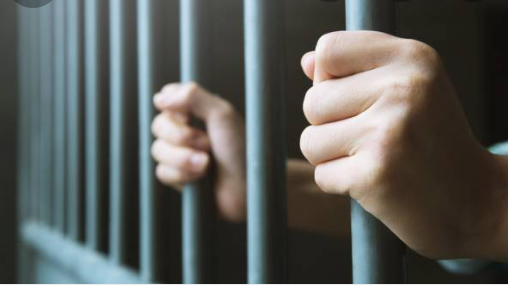 JAIL CELLS
and…….
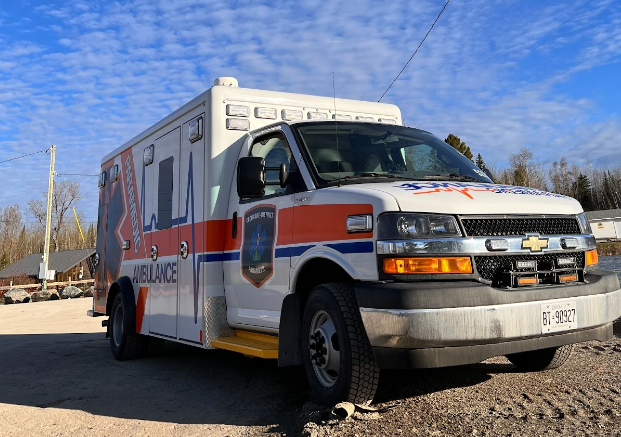 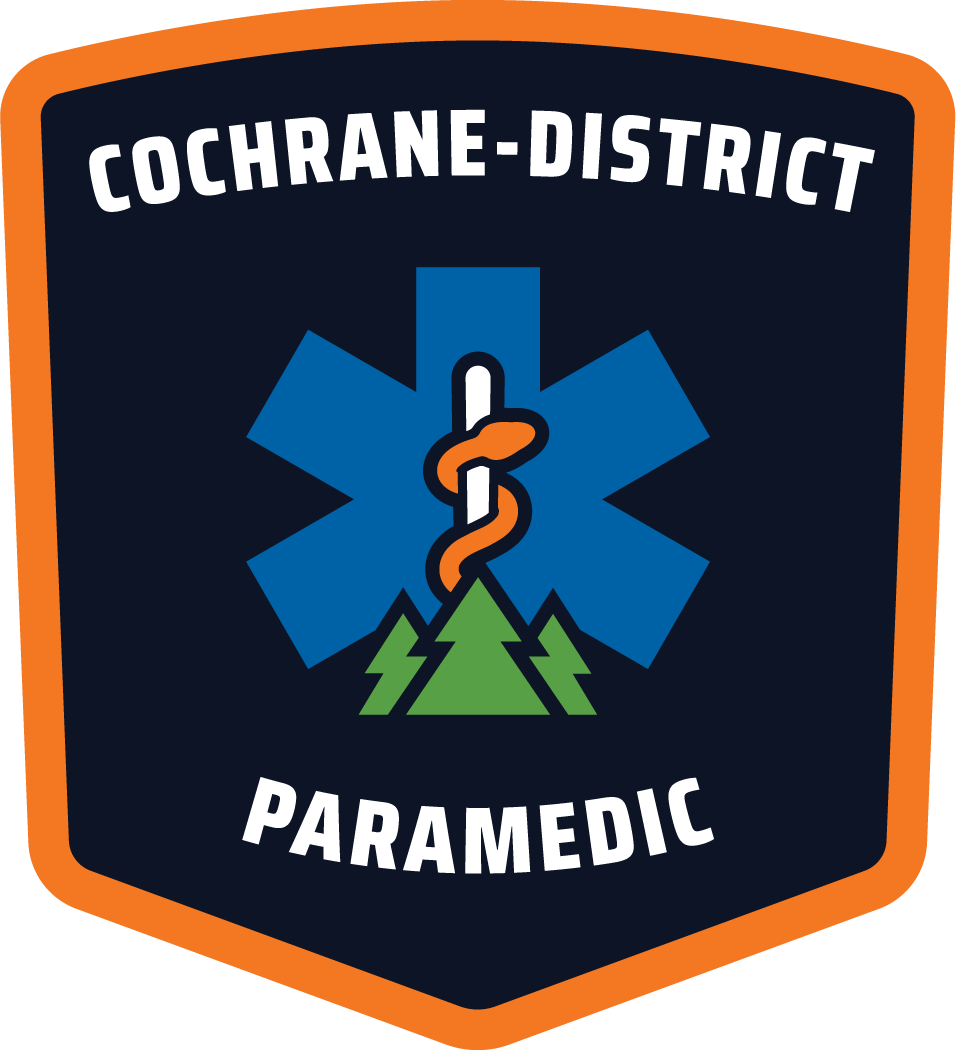 SUBOXONE IN THE FIELD
[Speaker Notes: That’s when Seamus became our main ally]
CDPS Opiate Poisoning Calls
[Speaker Notes: 2020 Percentage not transported = 29%
2021 Percentage not transported = 23%
2022 Percentage not transported = 39%
2023 Percentage not transported = 37%]
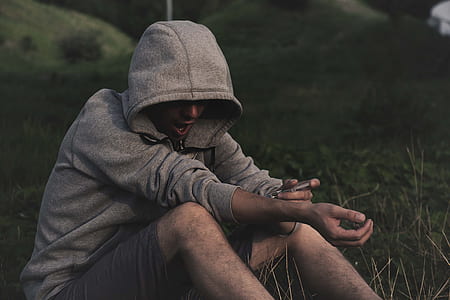 BRING TREATMENT TO THE PATIENT
[Speaker Notes: We were missing out on pts in the field]
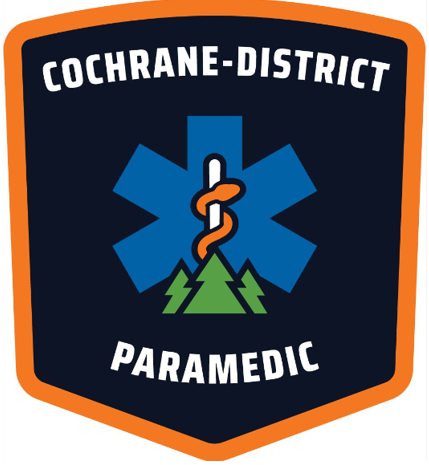 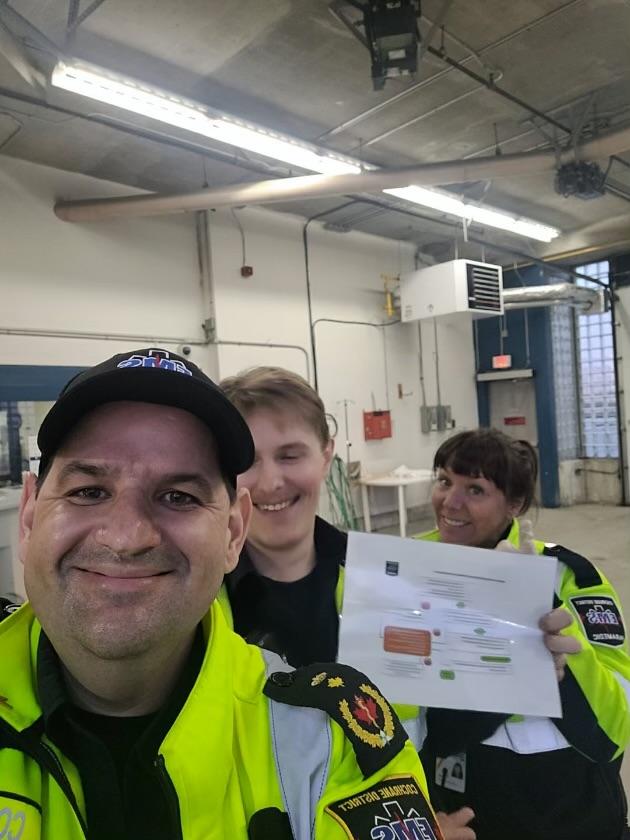 Opioid Crisis and Buprenorphine/Naloxone Pilot 
Start Date:  May 1st, 2023
WHY OFFER TREATMENT IN THE  CELLS AND IN THE FIELD
IMMEDIATE ACCESS TO EVIDENCED BASED LIFE SAVING  TREATMENT 
PORTAL OF ENTRY/ ACCESS FOR ADDICTION TREATMENT/HEALTH CARE
PT MAY REMAIN IN TREATMENT AFTER INITIATION IN EMS CARE
WELL KNOWN LONG TERM BENEFITS IF THEY DO REMAIN IN TREATMENT
DECREASE IN EMS CALLS 
LARGE PERCENTAGE OF REFUSAL OF HOSPITAL TRANSPORT (~25%)
IMPROVED JOB SATISFACTION
DECREASED COMPASSION FATIGUE 


THEY CAN’T REMAIN IN TREATMENT IF THEY ARE NOT OFFERED  TREATMENT
IMPROVING ACCESS TO TREATMENT IN CORRECTIONS
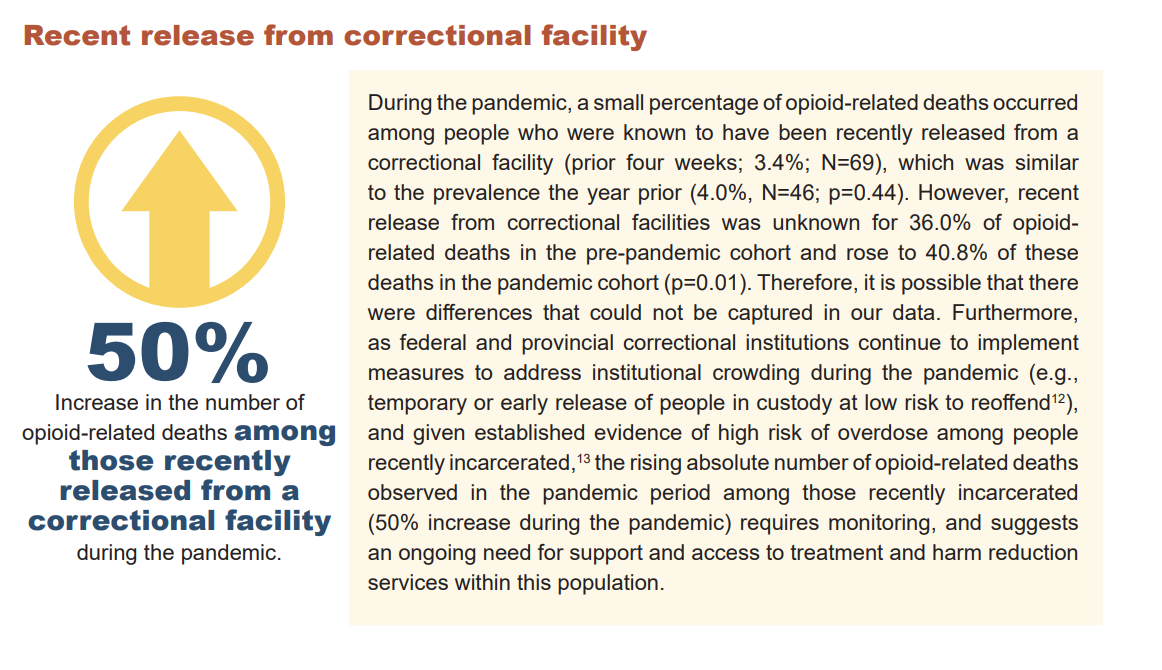 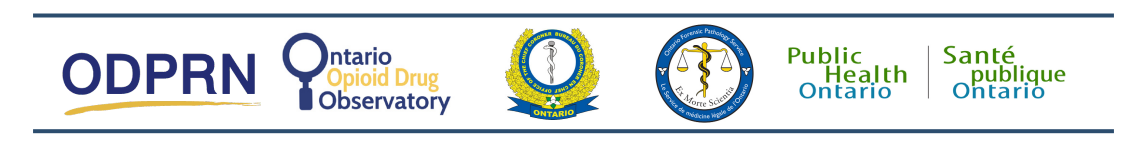 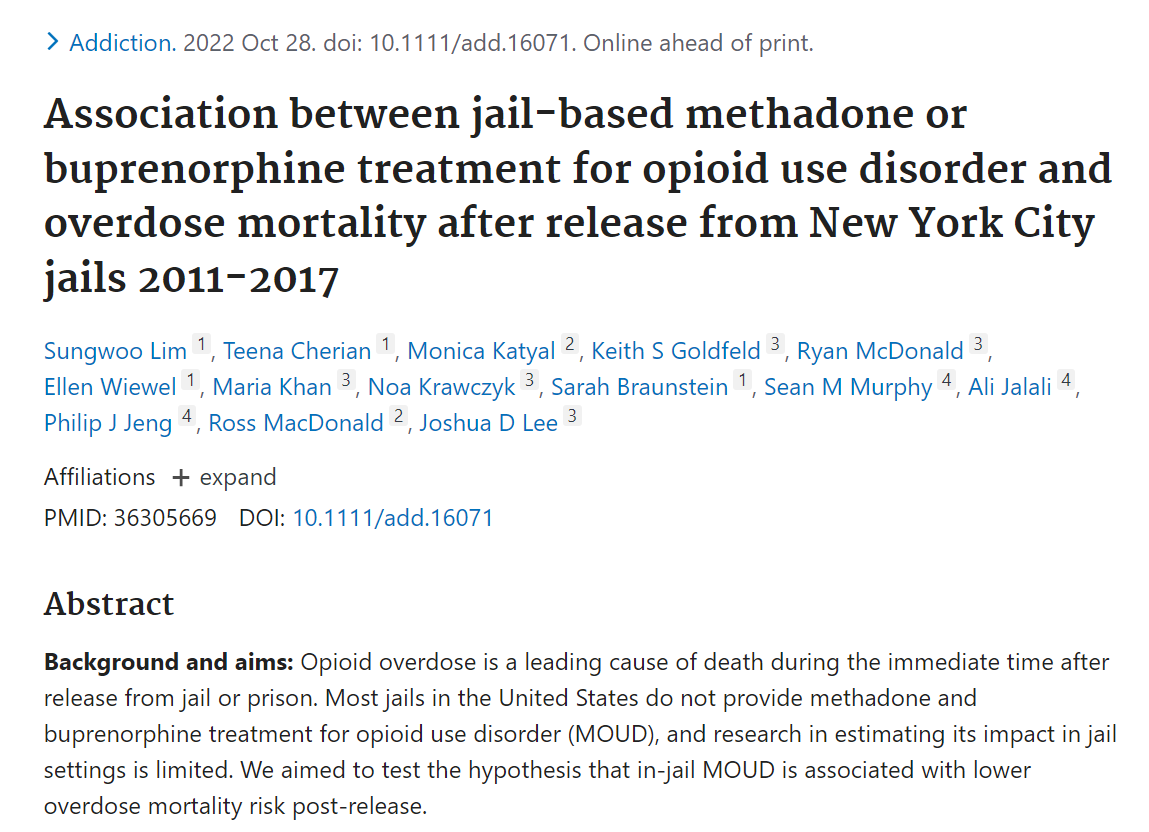 "Methadone and buprenorphine treatment for opioid use disorder during incarceration was associated with an 80% reduction in overdose mortality risk for the first month post-release."
FUTURE: ASSESS OUR SUCCESS
Retrospective Chart Review
In collaboration with Women’s College Hospital Toronto ON
Treatment retention 
Health care utilization pre and post introduction of our programs at TADH
OD’s rates 
Continuation of our flexible re-entry program
Addictions Programming and Treatment
Should never be punitive programming →  everyone’s pathway through the continuum of care looks different & will revisit different components as needed→ we must be available to support when they ask for support 

No matter where someone enters the system (be it high school, police custody, homeless shelter, doctors office/clinic, hospital )→ access to support will be immediate including income security, food and shelter
SAFE HEALTH SITE TIMMINS-- SHST
OVERDOSE PREVENTION SITE
SAFE INJECTION SITE
SAFE CONSUMPTION SITE
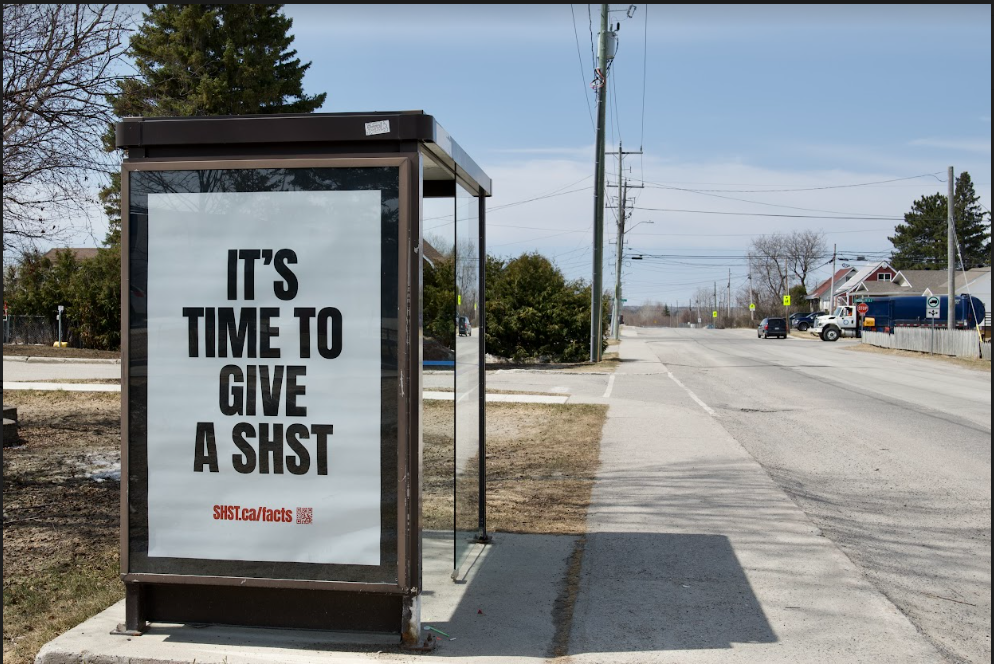 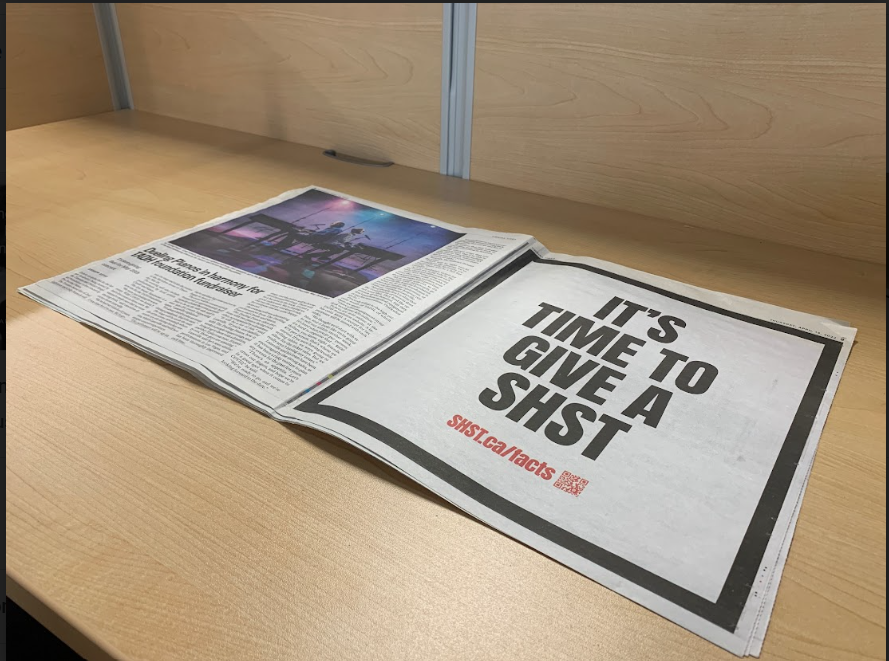 TIMMINS PREVIOUS SAFE CONSUMPTION SITE
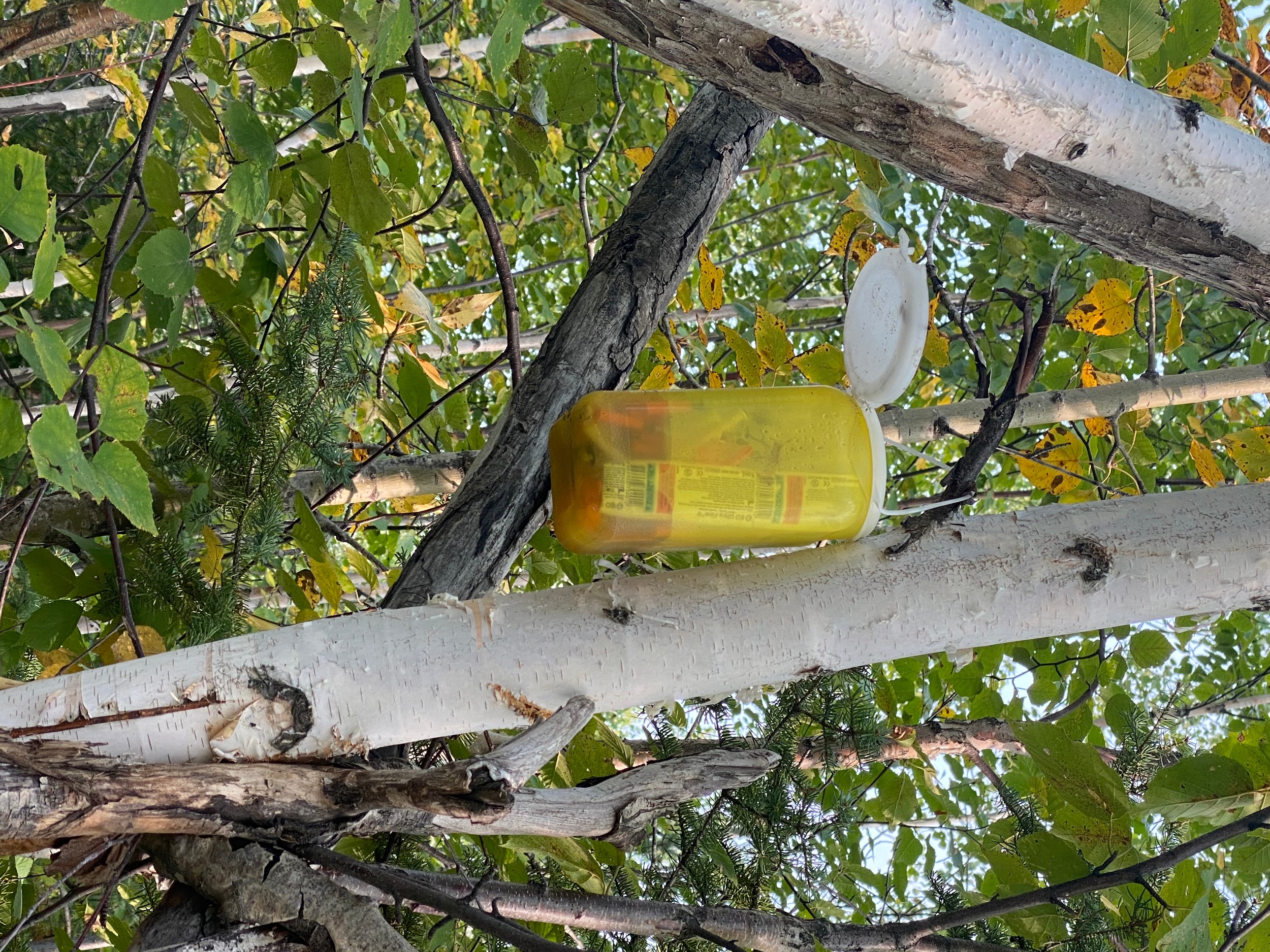 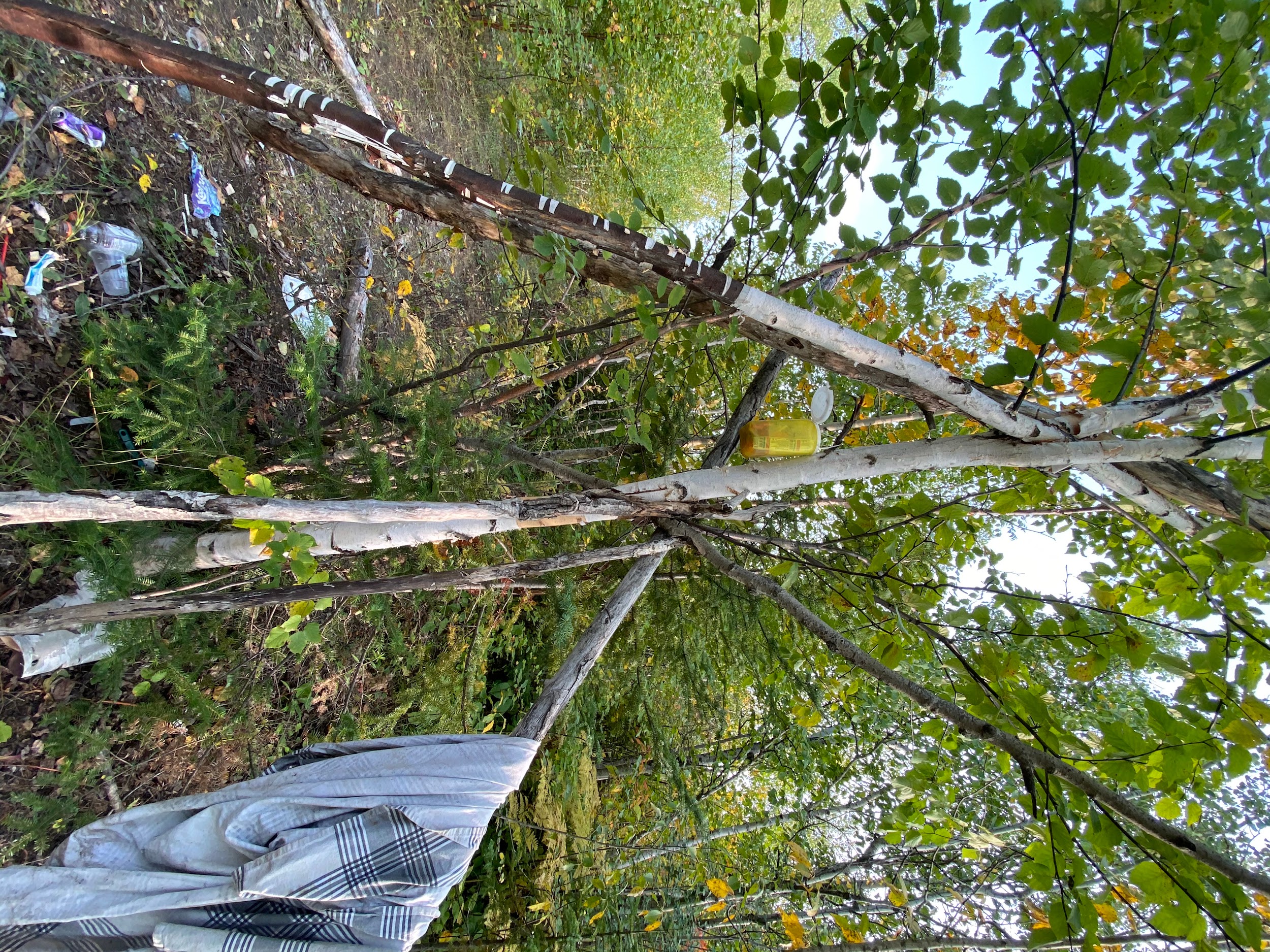 SAFE HEALTH SITE TIMMINS (SHST)
(OVERDOSE PREVENTION SITE)
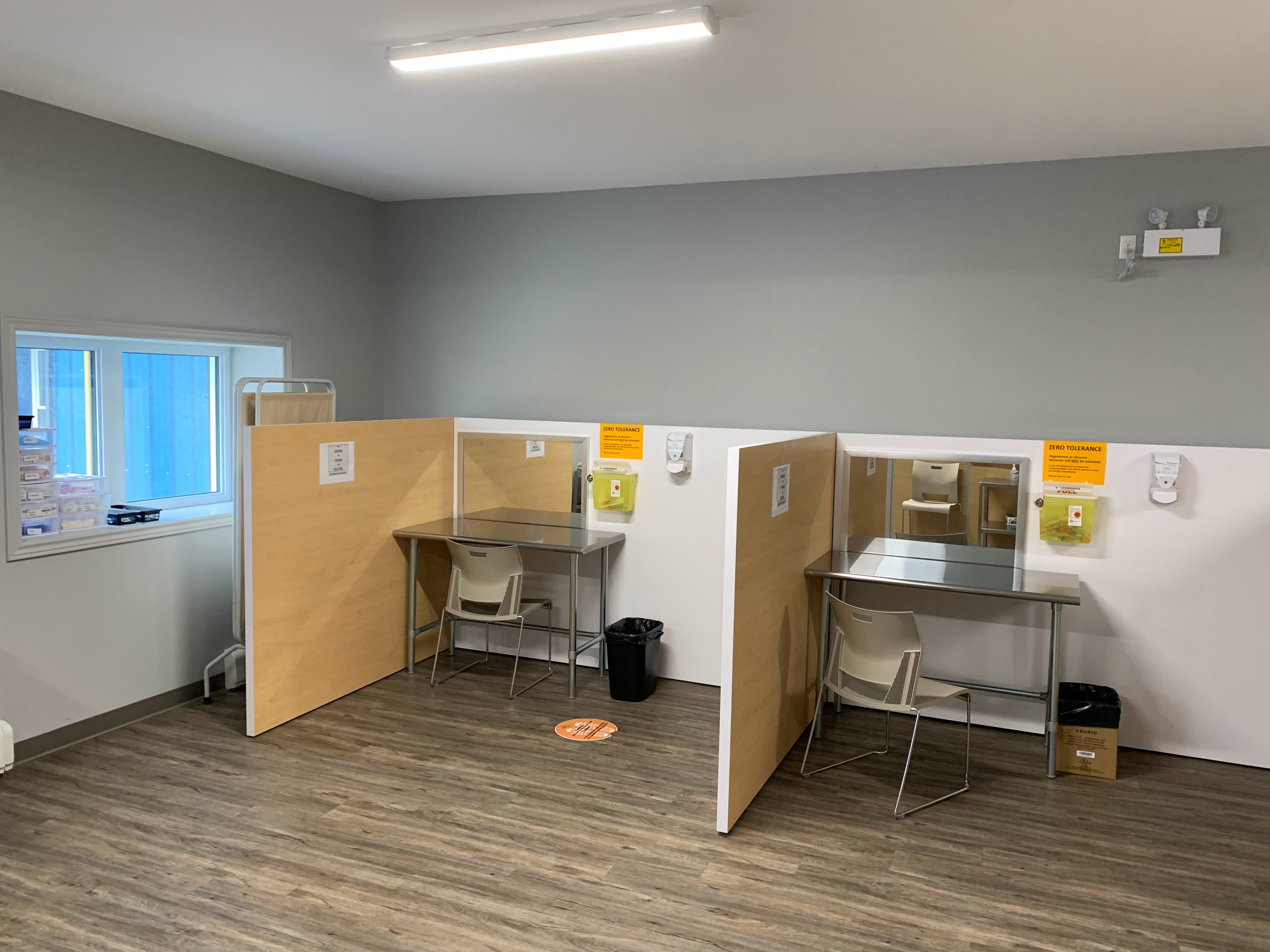 Harm Reduction
It takes a community
Emergency Management
Treatment
Naloxone distribution
Naloxone distribution sites
Supply distribution
Harm reduction health education
Supervised consumption sites
Enforcement
Prevention
Partnerships with addiction organizations
Medical withdrawal management beds at TADH
RAAM
Opioid emergency response task force
Anti-stigma
Social Determinants Of Health
Supporting Families
Housing
Policy
Partnerships
Mobile Crisis
Stigma ▪ Trauma Informed Care ▪ Lived Experience
[Speaker Notes: SHST is a collaborative approach between many different agencies and communities.
SHST is a small part in a larger drug strategy that includes prevention, treatment, and addressing social determinants of health.]
OVERDOSE PREVENTION SITES
WHAT ARE THEY?
Legally sanctioned and supervised facilities designed to reduce the health and public order problems associated with illegal injection drug use 
Enable the consumption of pre-obtained drugs in an anxiety and stress-free atmosphere, under hygienic and low risk conditions
[Speaker Notes: EUROPE:
First established in Europe in the 1970s 
45 SISs currently operating there with the majority located in the Netherlands, Switzerland and Germany 
CANADA
VANCOUVER since 2003: Insite clinic and Dr.Peter Centre
ONTARIO: 21 sites approved by Liberal Gvt, 15 sites in operation
NORTHEASTERN ONTARIO: Sudbury is in the process of application]
OVERDOSE PREVENTION SITES
GOALS;
Reduce public disorder and enhance public safety
Reduce overdose morbidity and mortality
Reduce transmission of blood- borne infections
Improve access to other health and social services
[Speaker Notes: 1: reduced discarded “gear” (needles, wrappers, syringes, tie-offs, cooking paraphernalia 
 EMS calls and police calls to people who use drugs in public places and overdoses
2. Morbidity: include infections : cellulitis, endocarditis, abscesses etc
3. HIV, Hep C
4. Treatment programs: WM, Detox, OAT, housing, counseling, income, disability, mental health]
WHAT ARE OUR BIASES ?
Promotes and enables people to use IV drugs
Causes disruption in the neighbourhood/community 
Increase in crime rates in area surrounding the SIS
Not in my backyard mentality
It’s their decision to do drugs...why should we enable them and allow them to continue to do so
[Speaker Notes: We are all entitled to our opinions but the facts are the facts and here is the evidence]
WHAT’S THE EVIDENCE?
SIS SAVES LIVES!!
DECREASE IN OVERDOSE FATALITIES
DECREASE IN HIV AND HEP C RATES
LESS INJECTION RELATED INFECTIONS
LESS ER VISITS
LESS HOSPITALIZATIONS
LESS AMBULANCE CALLS
[Speaker Notes: Most overdoses deaths occur when people are injecting alone at home
creation of Insite, the rate of fatal overdose within 500m of the facility decreased by 35 percent (Marshall et al. 2011, 1433) 
Reduced overdoser related fatalities in  vancouver and europe in communities where SIS are present
Reduce overdose-linked hospitalizations by a factor of ten (Wright and Tompkins 2004)

CONTROVERSIES
Promotes and enables people to use IV drugs
Causes disruption in the neighbourhood/community 
Increase in crime rates in area surrounding the SIS
Not in my backyard mentality
It’s their decision to do drugs...why should we enable them and allow them to continue to do so]
EVIDENCE
REDUCTION ON OVERDOSE RELATED DEATHS
Proven in Insite study and Europe studies
Decreased by 35%  (Marshall et al. 2011, 1433)
[Speaker Notes: Most overdoses deaths occur when people are injecting alone at home
creation of Insite, the rate of fatal overdose within 500m of the facility decreased by 35 percent (Marshall et al. 2011, 1433) 
Reduced overdoser related fatalities in  vancouver and europe in communities where SIS are present]
EVIDENCE
HARM REDUCTION
Insite Clinic in Vancouver
75% reported a change in their injecting behaviour (1)
23% had stopped injecting by the end of the study period (2)
57% had entered addiction treatment (2)
30% of clients reported using detoxification services (3)
1,Bayoumi et al. St.Michael’s Hospital 2012
3.DeBeck et al, Drug and Alcohol Dep.. 2011;113(2):172-6
2.Petrar S et al. Addictive Behaviours 2007;32(5):1088-93
[Speaker Notes: Injection behaviour: 
Unsafe injection practices, needle sharing, and the use of non-sterile equipment  
1.1082 IDU surveyed fewer public injections and 56% reported less unsafe needle disposal (5) 
2. 3 year study 2003-2006
Decrease in morbidity 
	-cellulitis,
	-injection site related abscesses
	-endocarditis
	-epidural abscesses
Can also translates into less hospitalizations and ER visits
Retention to tx program- seems to range from 


1.Bayoumi AM, Strike C. Report of the Toronto and Ottawa supervised consumption assessment study, 2012: St. Michael's Hospital; 2012 
2.Petrar S, Kerr T, Tyndall MW, Zhang R, Montaner JS, Wood E. Injection drug users' perceptions regarding use of a medically supervised safer injecting facility. Addictive behav- iors. 2007;32(5):1088-93 
3.,DeBeck K, Kerr T, Bird L, Zhang R, Marsh D, Tyndall M, et al. Injection drug use cessation and use of North America's first medically supervised safer injecting facility. Drug and alcohol dependence. 2011;113(2):172-6.]
Safe Health Site Timmins
Saves lives2, 5, 13, 19
Lowers the risk of infection and other medical issues 20, 21, 22, 25
Connects people to services14, 19, 20, 23
Provide practical benefits
Helps reduce number of people using in public spaces8, 9, 10, 24
Helps reduce discarded litter8, 9, 10, 24 
Saves resources
Opened July 4, 2022
79
[Speaker Notes: 1. Supervised consumption sites are a medical intervention that addresses a health issue – addiction and the harms associated with substance use

They are a safe, controlled environment for people to use their own, pre-obtained substances  in the presence of trained medical staff who can recognize and respond to adverse reactions, including overdoses (20)

These sites provide an alternative for people who use alone – remember this is a major known contributor to opioid related deaths.
Individuals are provided with a range of sterile harm reduction supplies, education on safer consumption practices. 

These sites also provide basic needs that, like bathrooms, a safe place and most importantly, facilitates contact with other health and social services.  

2. Supervised consumption sites have Many different names.  The name usually coincide with their permanency, services required, title of application and which government the application is going to etc..    

Sometimes known as Overdose prevention sites, safe injection services, supervised consumption services, urgent public health needs sites, Consumption treatment services, supervised injection sites, etc..  We tend to use Supervised consumption site as a general term to describe any these types of sites.  The actual application for our site is under an Urgent Public Health Need site application.  This application is for a time-limited site (temporary).

The overarching principles remain the same, no matter what the name is:

A place where someone who use substances can go to be observed by a medical professional so that they can intervene and prevent an overdose death.


2. To operate a sit, you must receive an exemption under section 56 of the Controlled Drugs and Substances Act from the federal government.   This exemption is what allows a site to legally operate in Canada, because this exemption allows for legal protection from simple drug possession.  The exemption is only for a very specific location (i.e. first floor of a specific building).  

3. The individuals participating in these sites often experience many barriers to accessing health-related services. SCS allow for engagement and connection to other services, including treatment services, housing services, ect..]
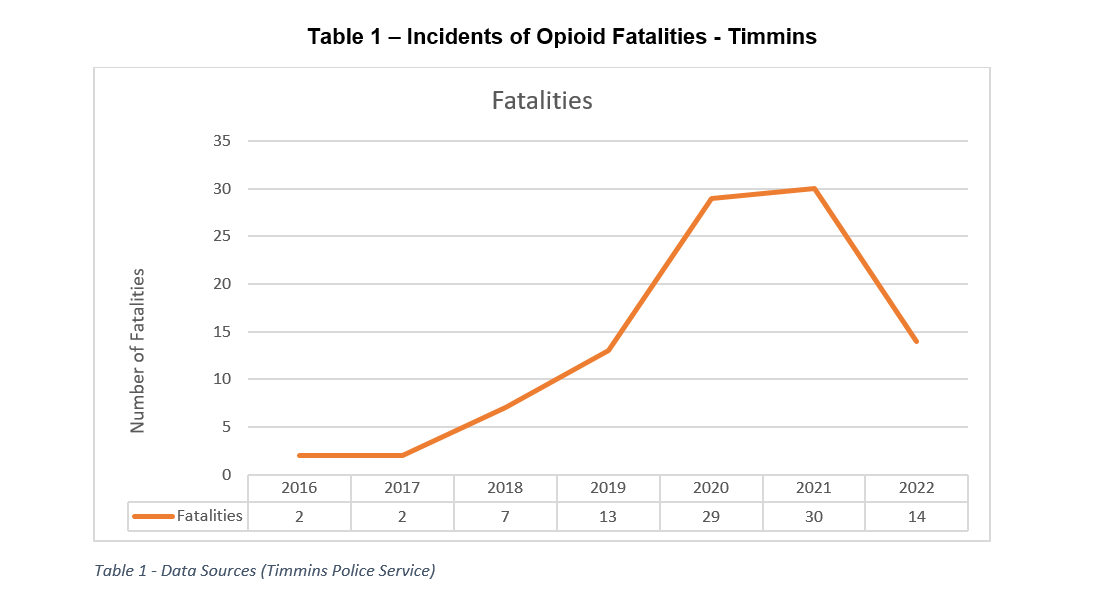 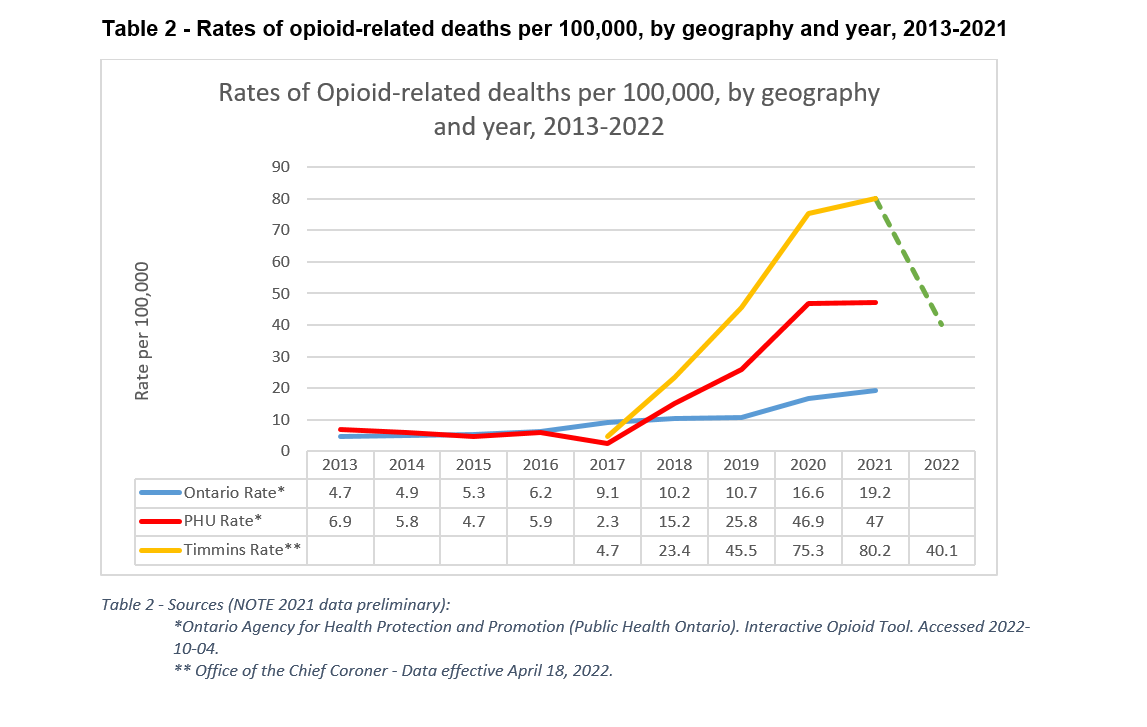 OPIATE RELATED DEATHS IN TIMMINS
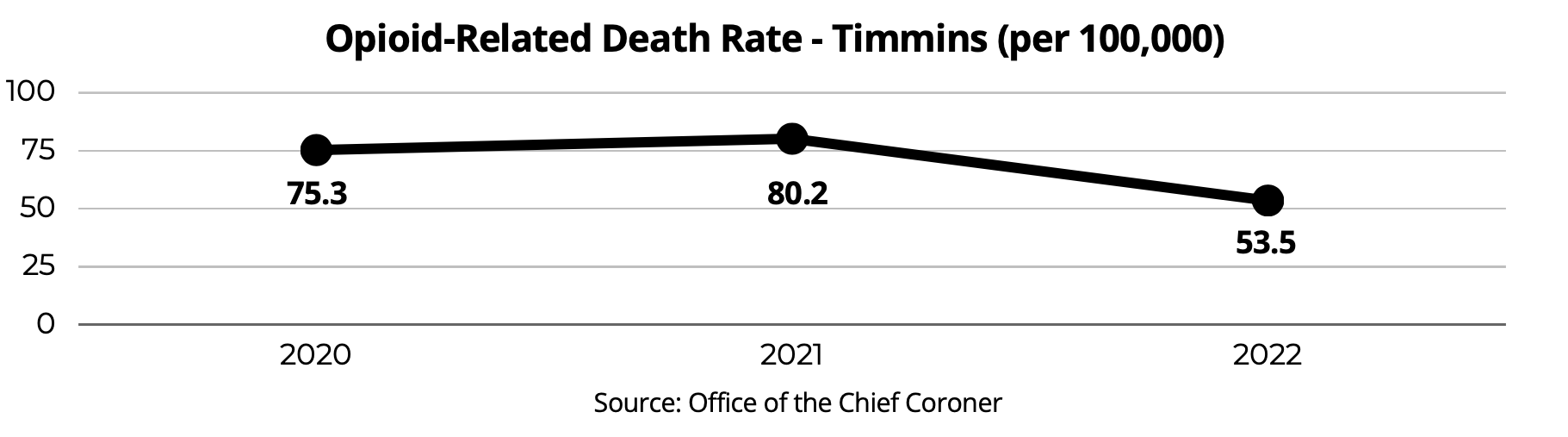 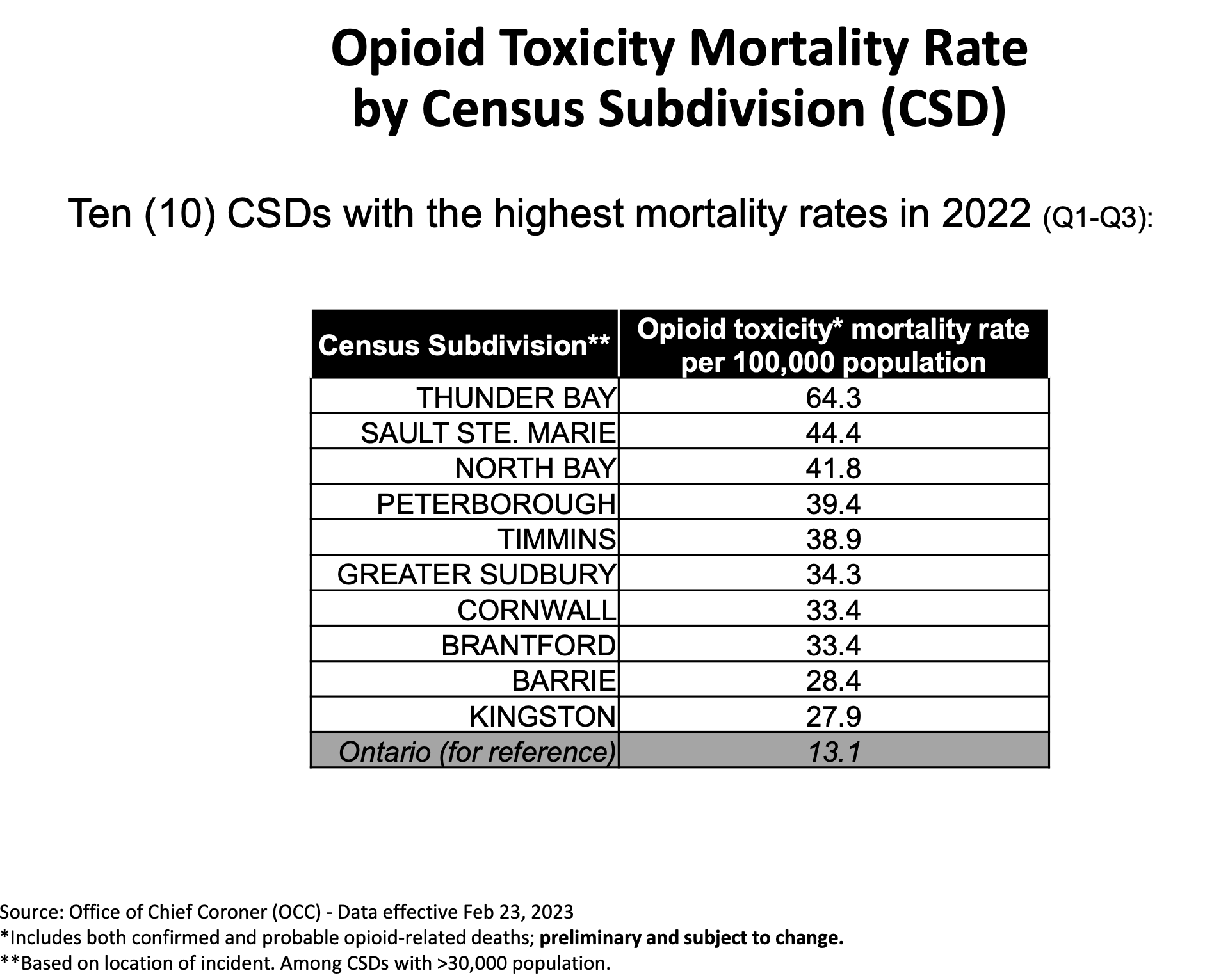 REFLECTION ON PAST AND PRESENT SUCCESSES
We haven’t seen J.S. in a long time in emerg.
-RN ER & physician
What did we do before? We were letting these patients down.
-RN ICU and physicians
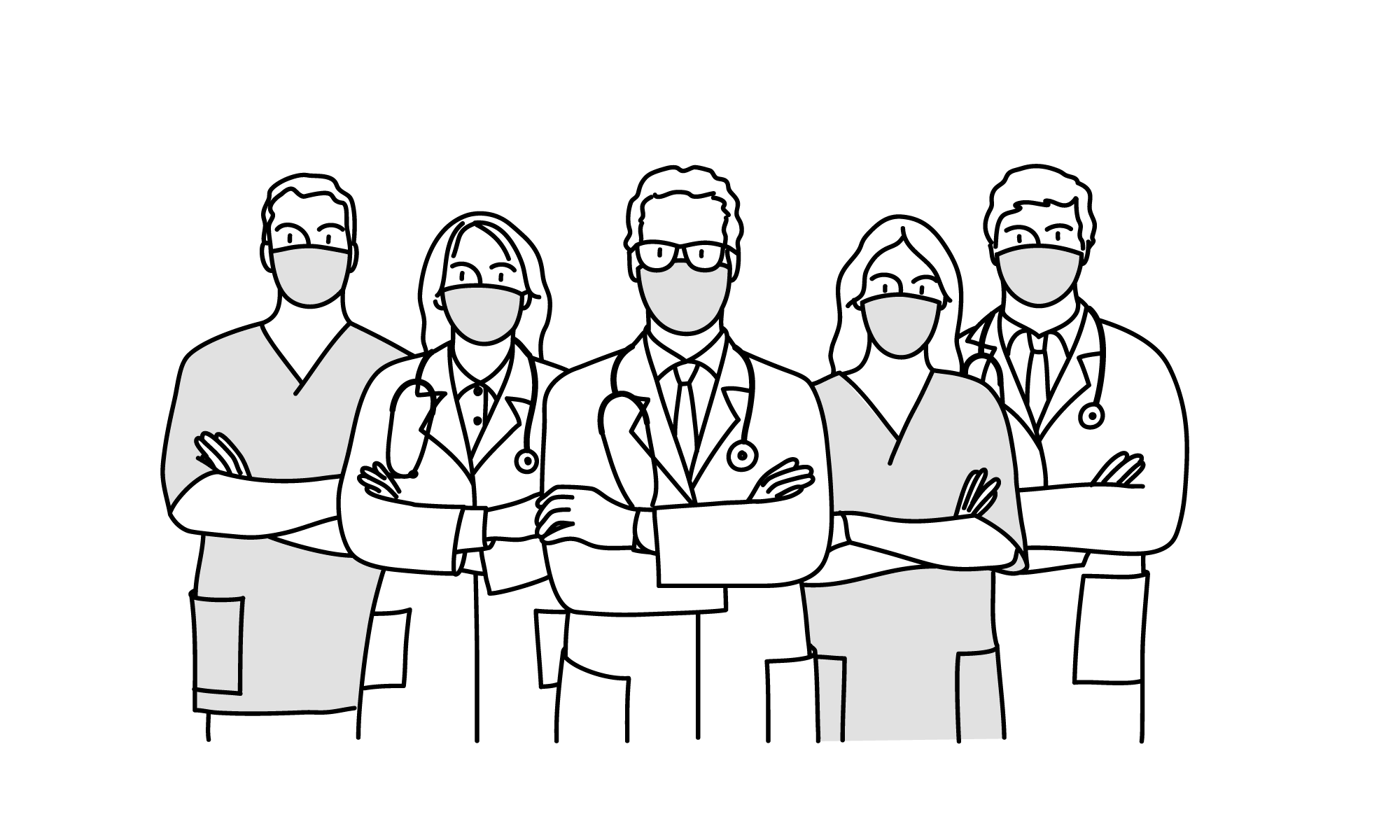 We no longer send people home if our beds are “full” 
 RN ER & physician
This is AMAZING, the change we are making for these patients.
-RN ICU
84
REFLECTION ON PAST AND PRESENT SUCCESSES
I have never felt this good...
-Patient
I was using 1 g of fentanyl a day 48 hours ago and now I have no cravings and no withdrawals... I thought it would be impossible.
-Patient
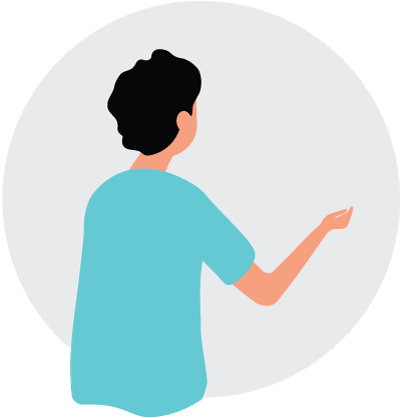 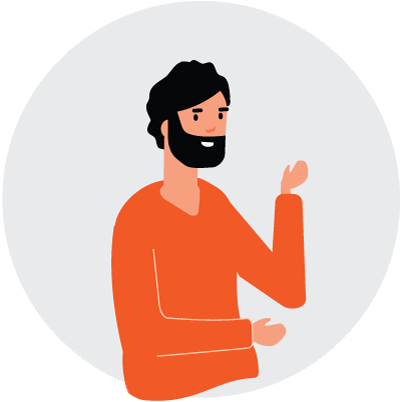 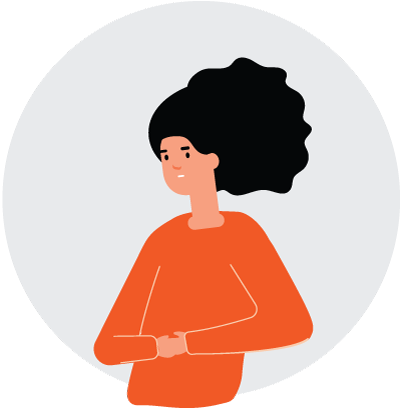 My friend was here 2 months ago and is still not using drugs… I need to get on “the needle”
-Patient
85
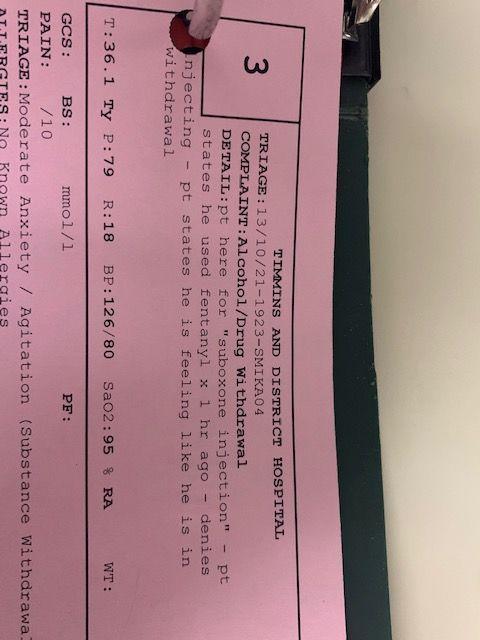 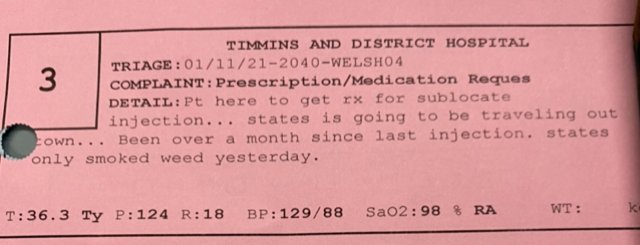 QUESTIONS?